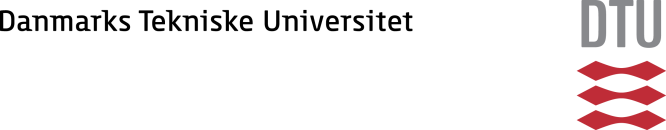 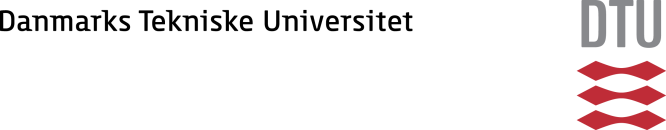 A Rational Approach to Identification of Wild Type Trans-sialidases for the Production of Human Milk Oligosaccharides
By Rune Thorbjørn Nordvang
BioEng
Institute for Chemical and Biochemical Engineering
Technical University of Denmark

Glycobiology World Congress
August 11th 2015
Philadelphia
Outline
Human Oligo Saccharides - structures and properties
The BioEng HMO production setup (for sialyllated HMOs)
In silico Trans-sialidase discovery
Strategy development
In silico results
In vitro verification
Experimental
In vitro results
Conclusions & Perspectives
HMO blueprint and selected HMO structures
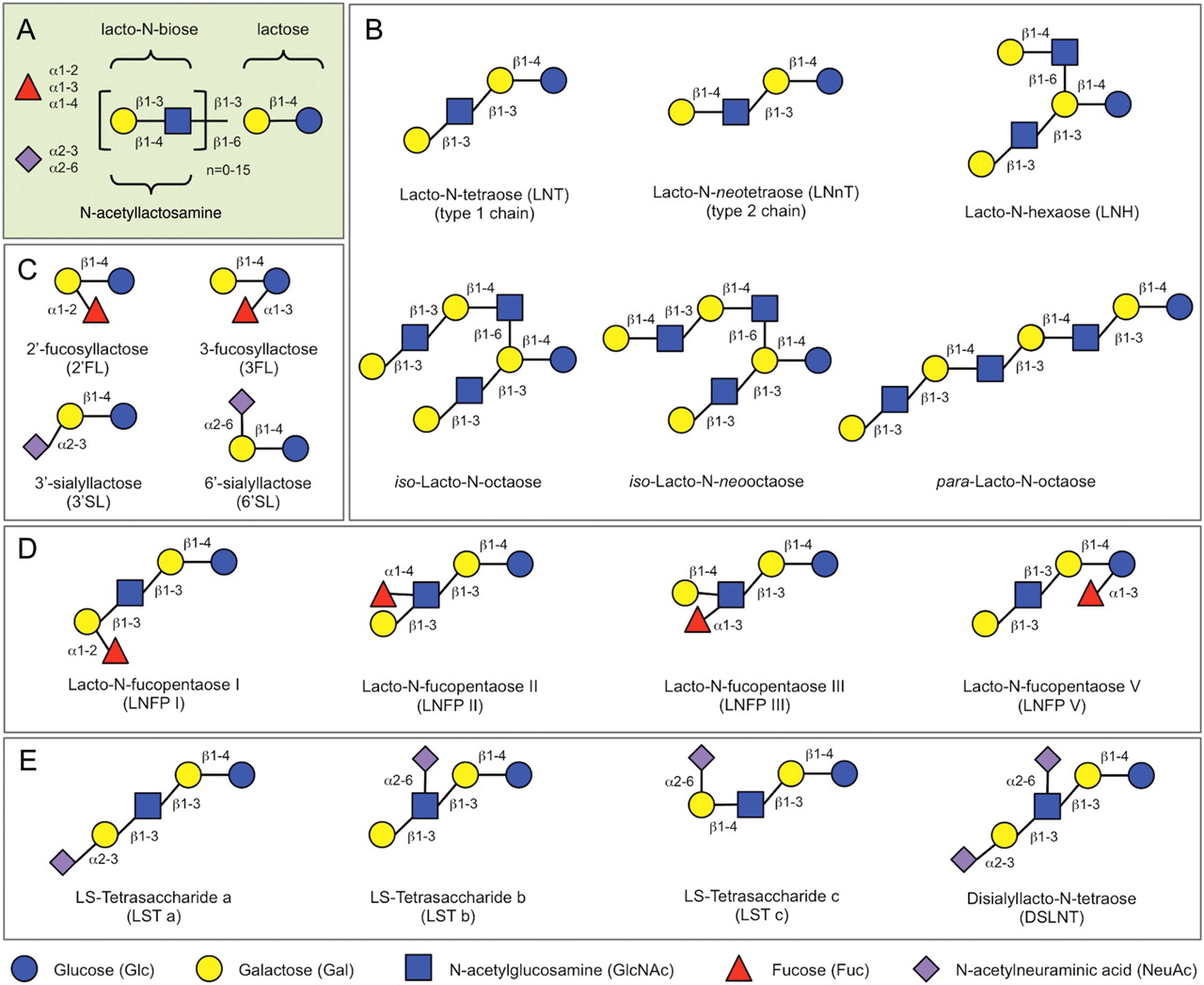 Bode L Glycobiology 2012;22:1147-1162
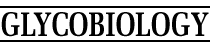 © The Author 2012. Published by Oxford University Press. All rights reserved. For permissions, please e-mail: journals.permissions@oup.com
[Speaker Notes: HMO blueprint and selected HMO structures. (A) HMOs follow a basic structural blueprint. (Monosaccharide key is shown at the bottom of the figure.) (B) Lactose can be fucosylated or sialylated in different linkages to generate trisaccharides. (C) Lactose can be elongated by addition of either lacto-N-biose (type I) or N-acetyllactosamine (type II) disaccharides. Addition of disaccharides to each other in the β1-3 linkage leads to linear chain elongation (para-HMO); a β1-6 linkage between two disaccharides introduces chain branching (iso-HMO). (D) Elongated type I or II chains can be fucosylated in different linkages to form a variety of structural isomers, some of which have Le blood group specificity (Figure 3). (E) The elongated chains can also be sialylated in different linkages to form structural isomers. Disialylated lacto-N-tetraose (bottom right) prevents NEC in neonatal rats.]
Enzyme-catalysed synthetic HMO production setup
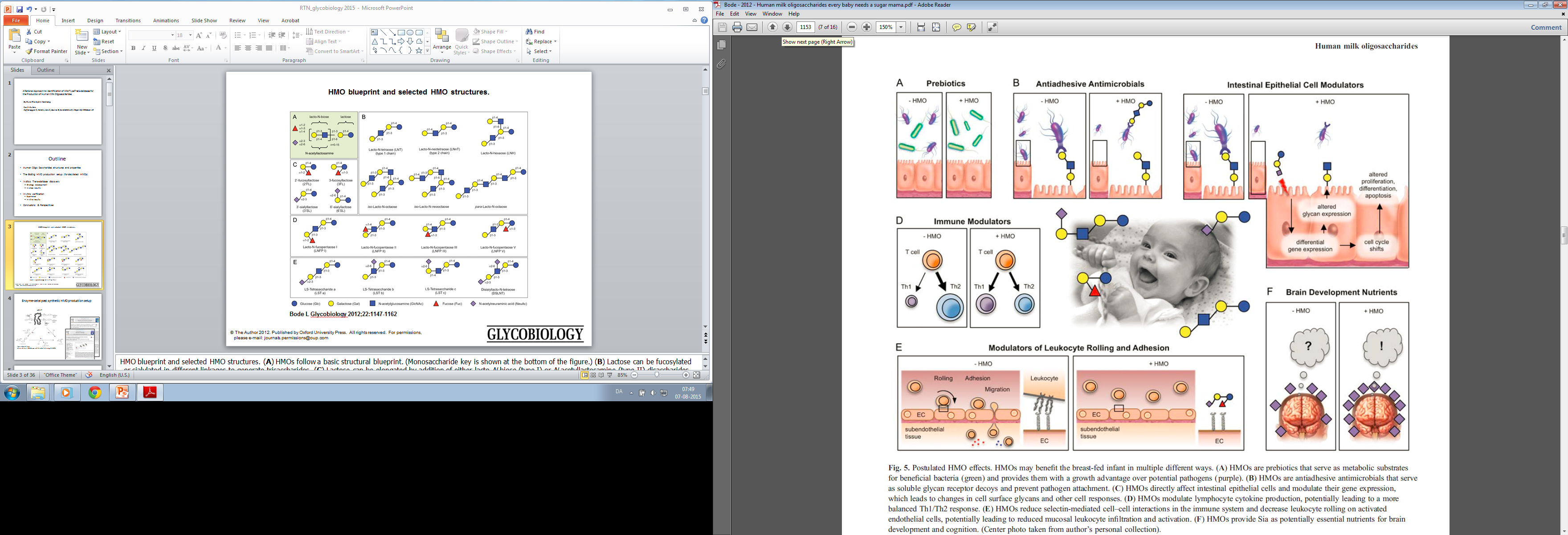 Bode L Glycobiology 2012;22:1147-1162
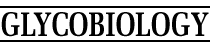 © The Author 2012. Published by Oxford University Press. All rights reserved. For permissions, please e-mail: journals.permissions@oup.com
[Speaker Notes: HMO blueprint and selected HMO structures. (A) HMOs follow a basic structural blueprint. (Monosaccharide key is shown at the bottom of the figure.) (B) Lactose can be fucosylated or sialylated in different linkages to generate trisaccharides. (C) Lactose can be elongated by addition of either lacto-N-biose (type I) or N-acetyllactosamine (type II) disaccharides. Addition of disaccharides to each other in the β1-3 linkage leads to linear chain elongation (para-HMO); a β1-6 linkage between two disaccharides introduces chain branching (iso-HMO). (D) Elongated type I or II chains can be fucosylated in different linkages to form a variety of structural isomers, some of which have Le blood group specificity (Figure 3). (E) The elongated chains can also be sialylated in different linkages to form structural isomers. Disialylated lacto-N-tetraose (bottom right) prevents NEC in neonatal rats.]
Enzyme-catalysed synthetic HMO production setup
cGMP
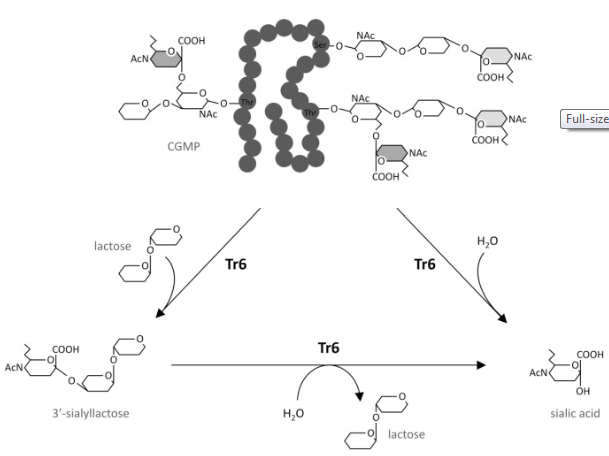 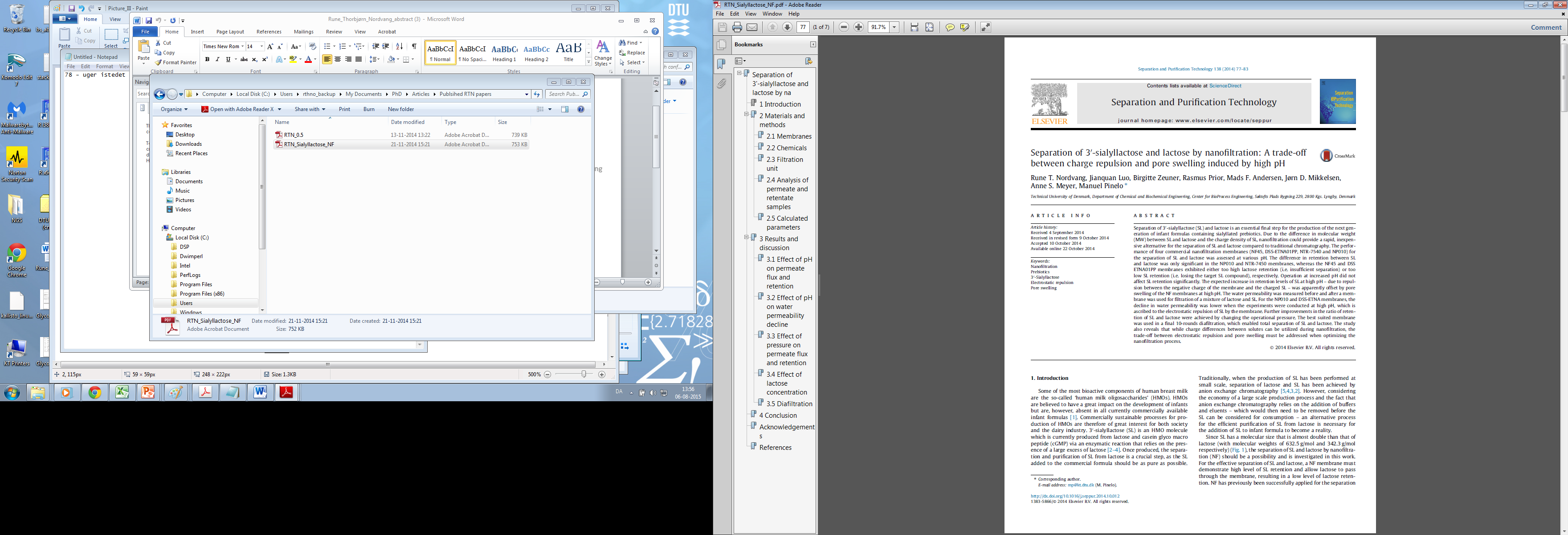 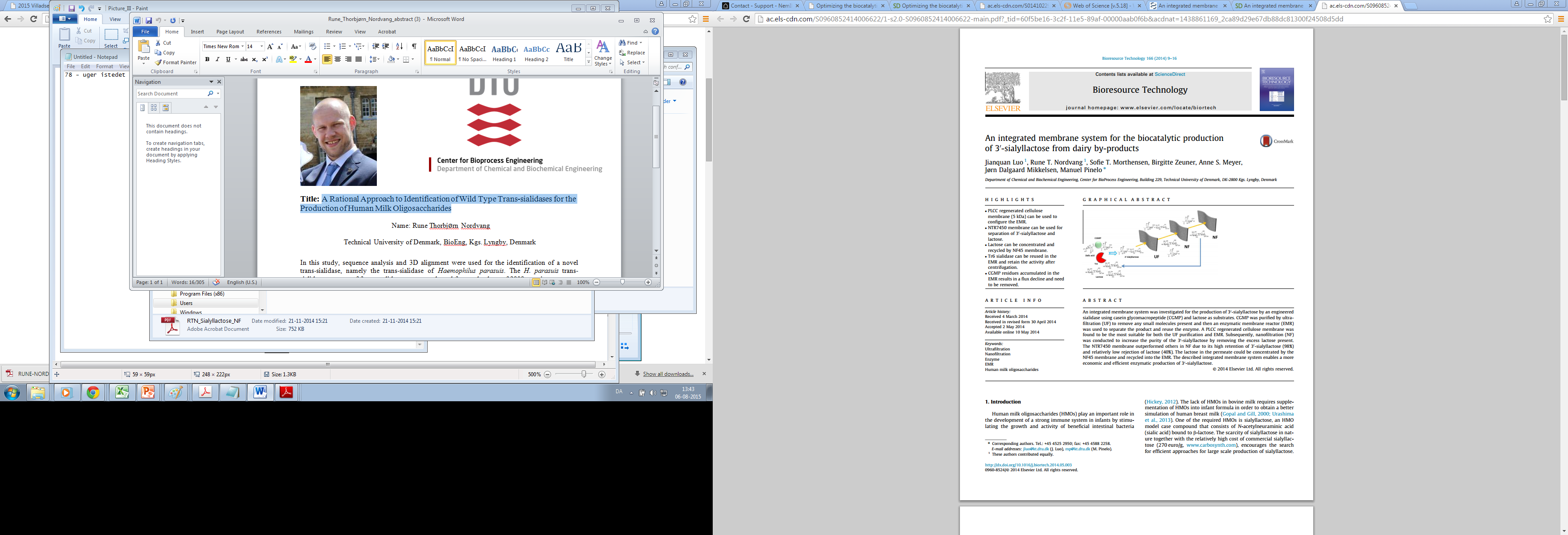 Enz.
Enz.
Enz.
Figure adapted from:
Zeuner B, et al. 2014 Enzyme and Microbial Technology 55:85-93
One native trans-sialidase is known
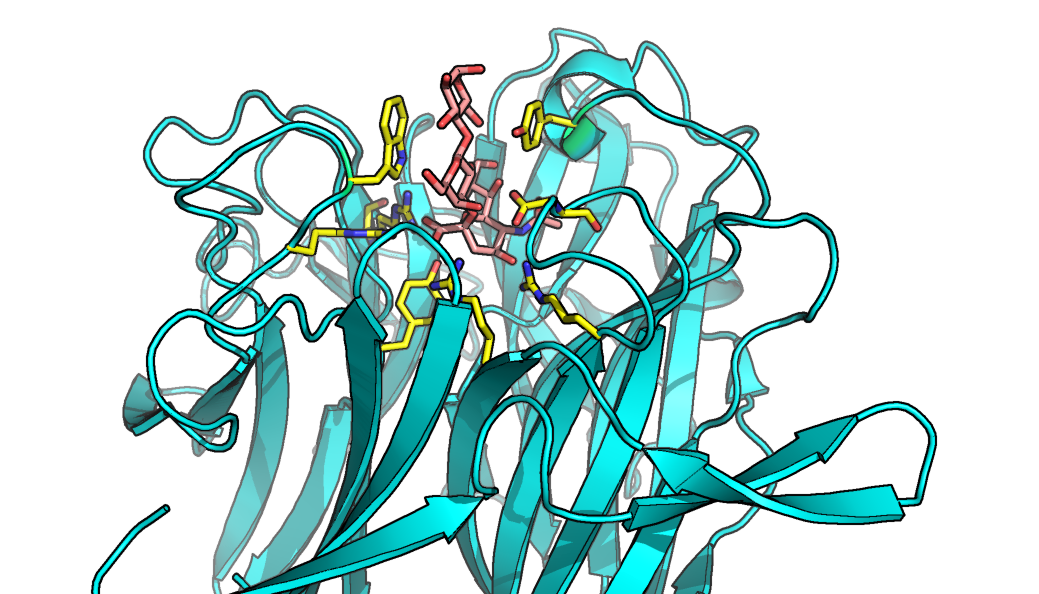 TcTS model based on Amaya M.F., et.al. (2004) Structure 12: 775–784
The trans-sialidase of Trypanosomas cruzi
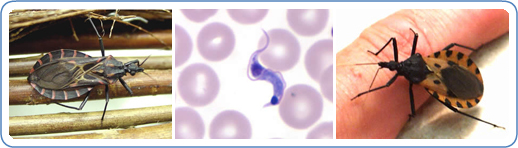 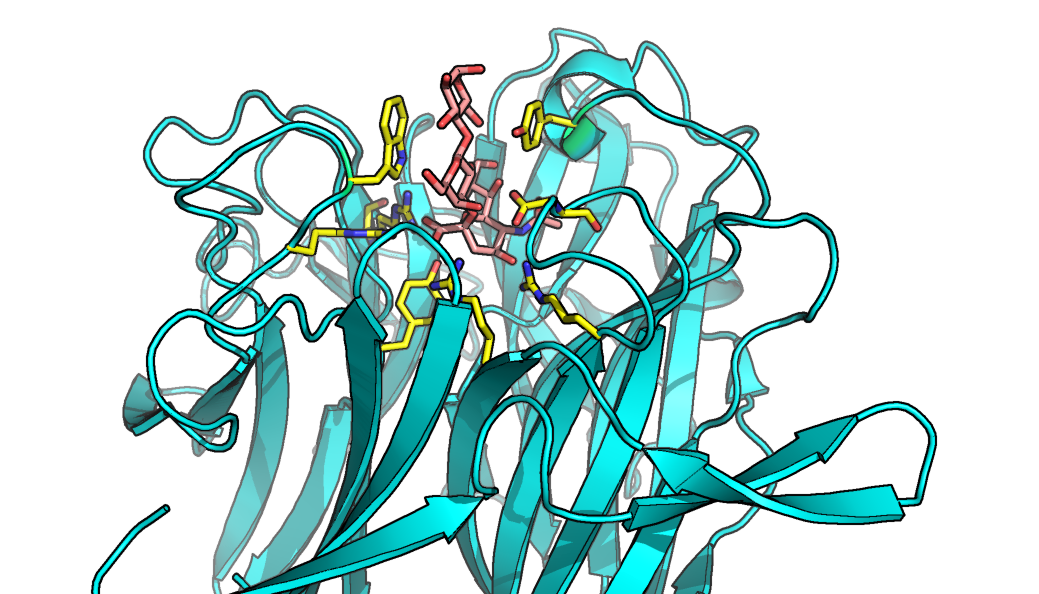 TcTS model based on Amaya M.F., et.al. (2004) Structure 12: 775–784
The trans-sialidase of Trypanosomas cruzi
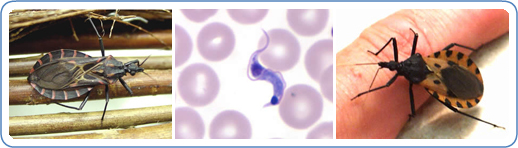 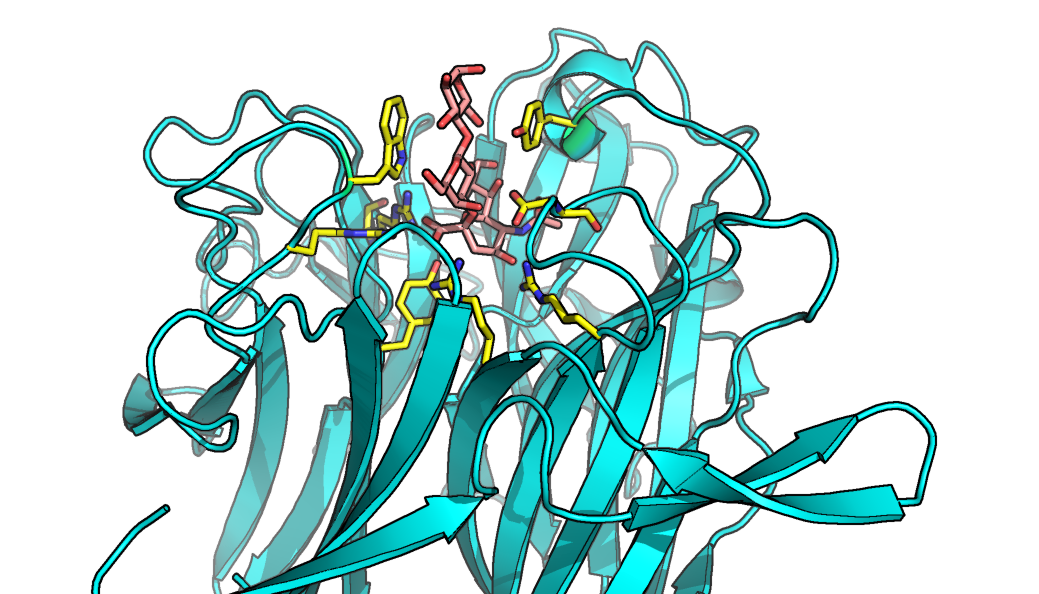 Not a sialyl-transferase
Virulence factor in a human pathogen
TcTS model based on Amaya M.F., et.al. (2004) Structure 12: 775–784
A quintuple mutant of it’s close cousin 
from the non-pathogenic T. rangeli
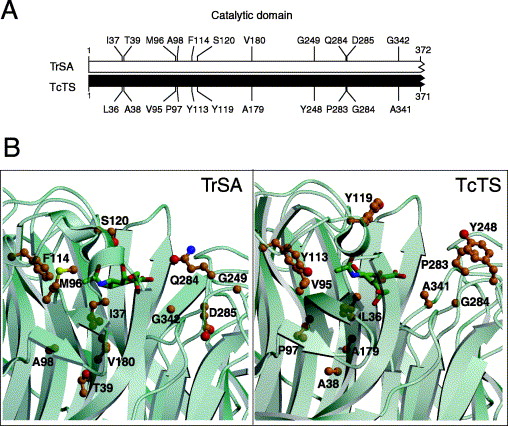 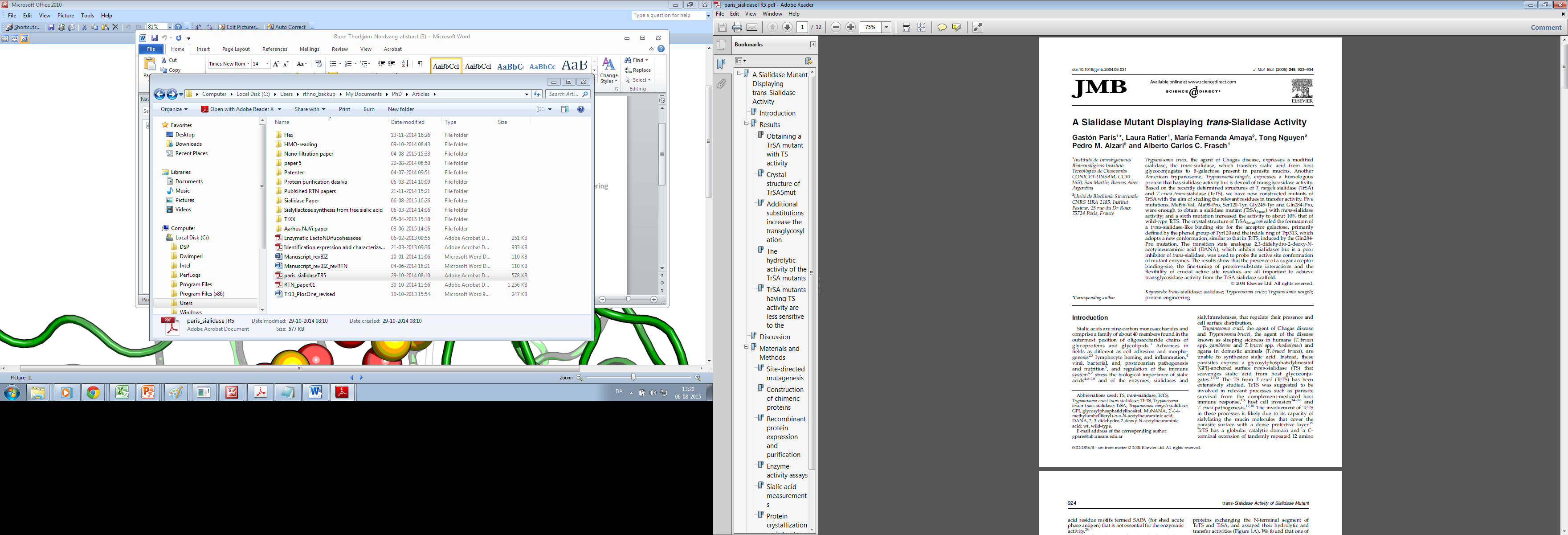 Directed evolution
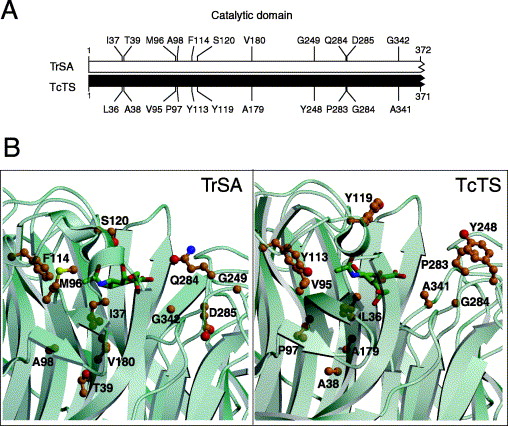 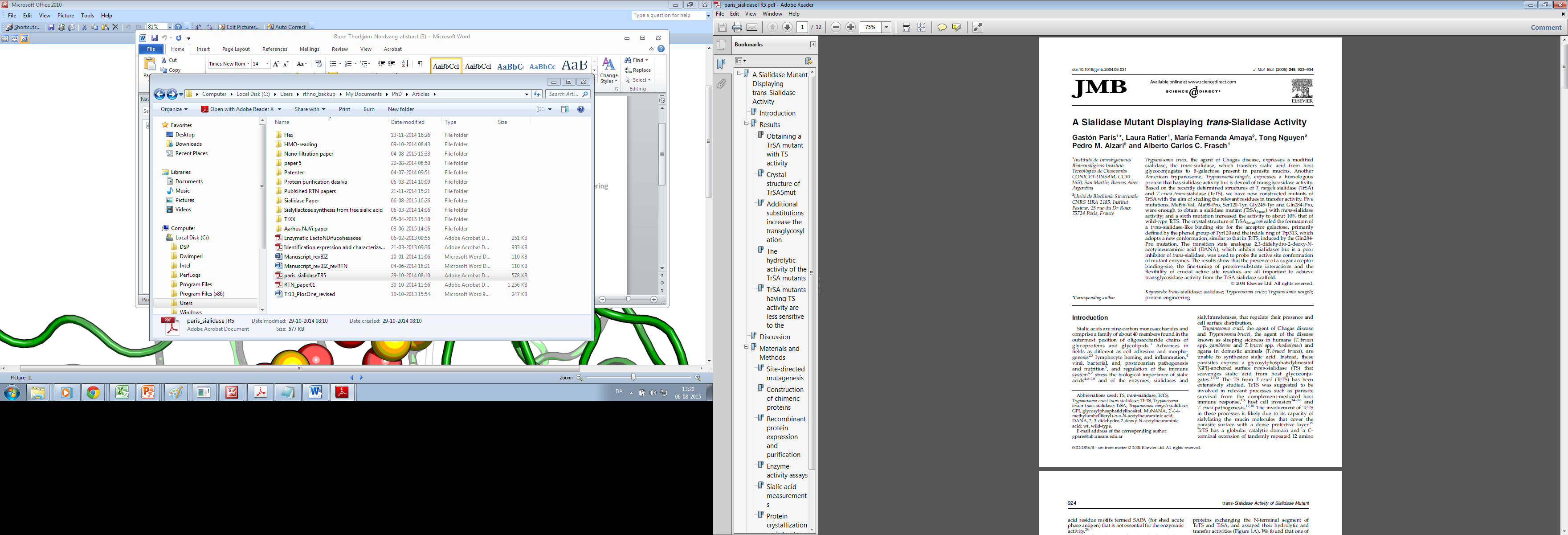 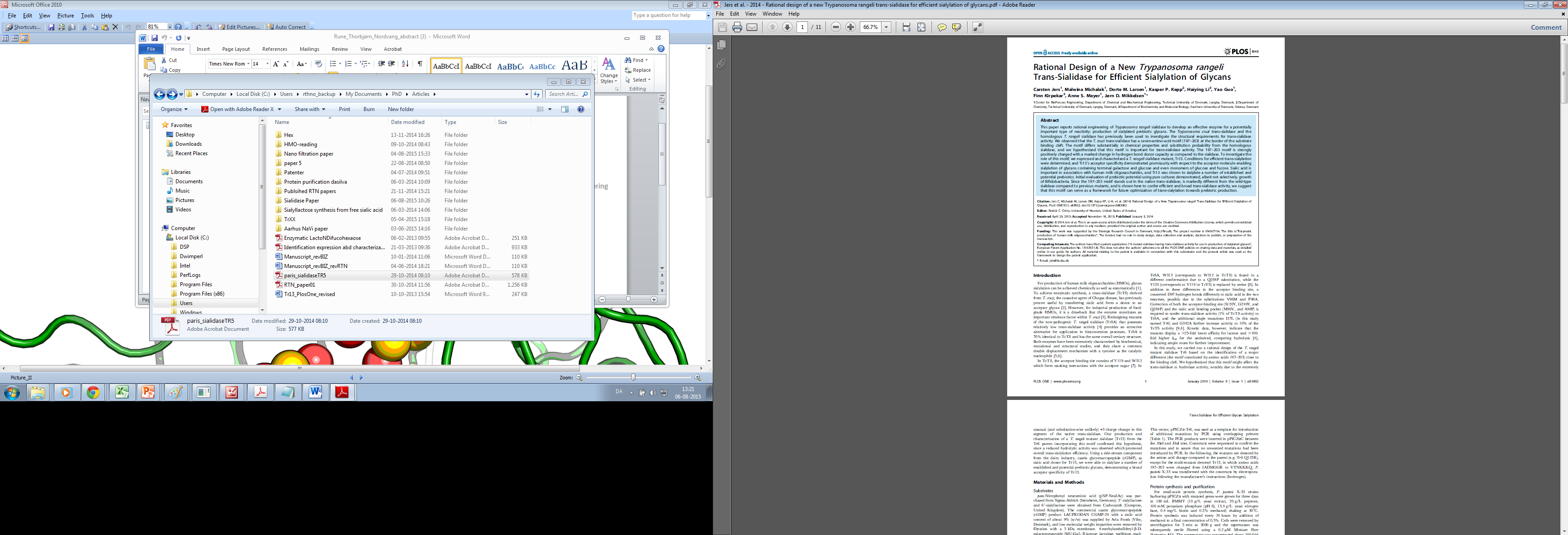 Tr13
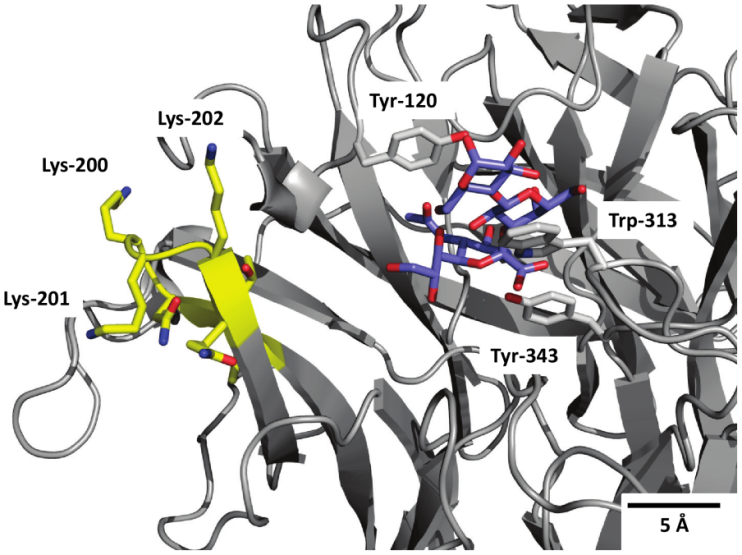 Compared to M. viridifaciens
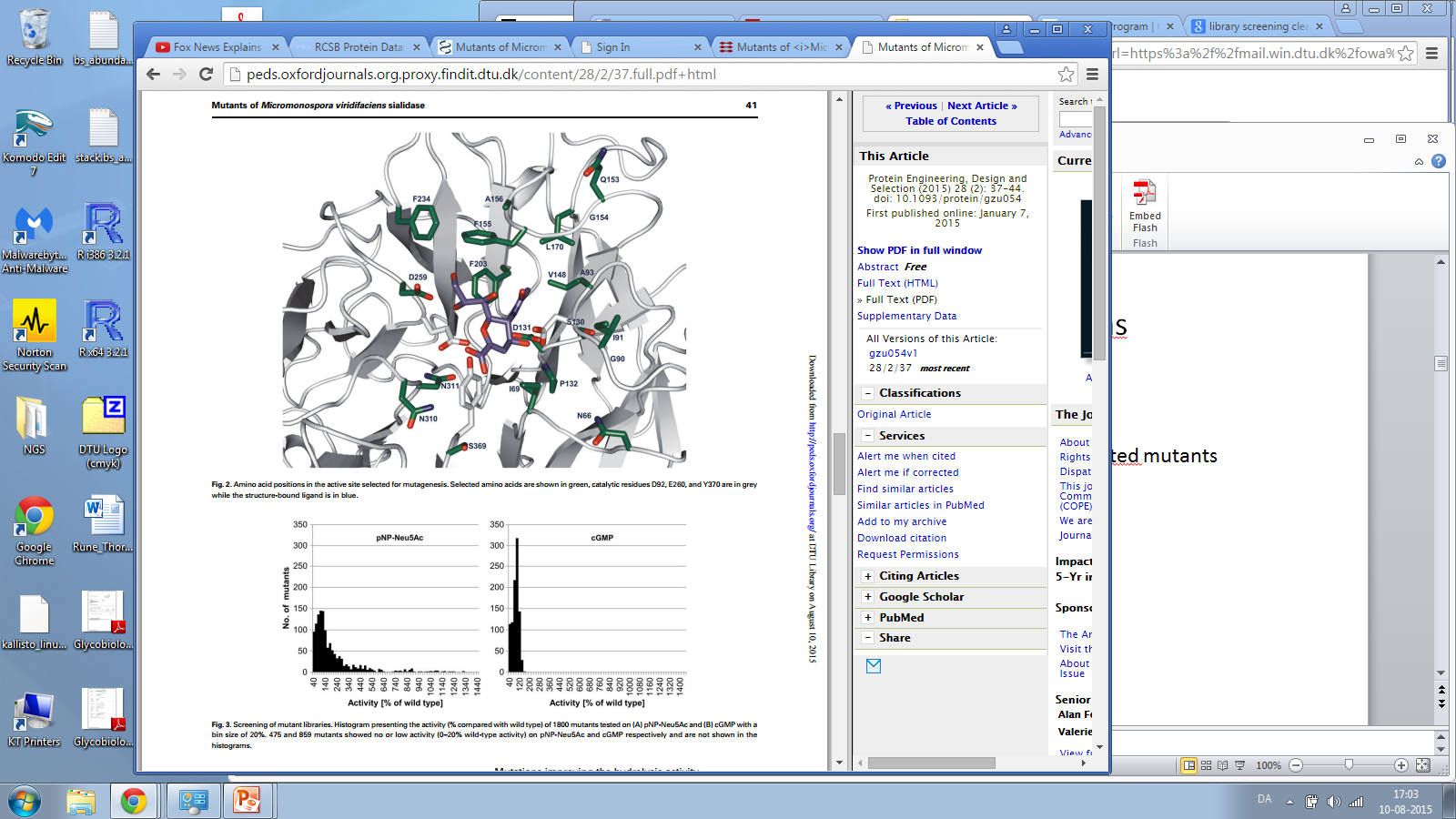 Jers C, et al.
Oxford jour.
doi: 10.1093/
protein/gzu054
No trans-sialidase activity observed… 

	…From a pupulation of more than 200 constructed mutants
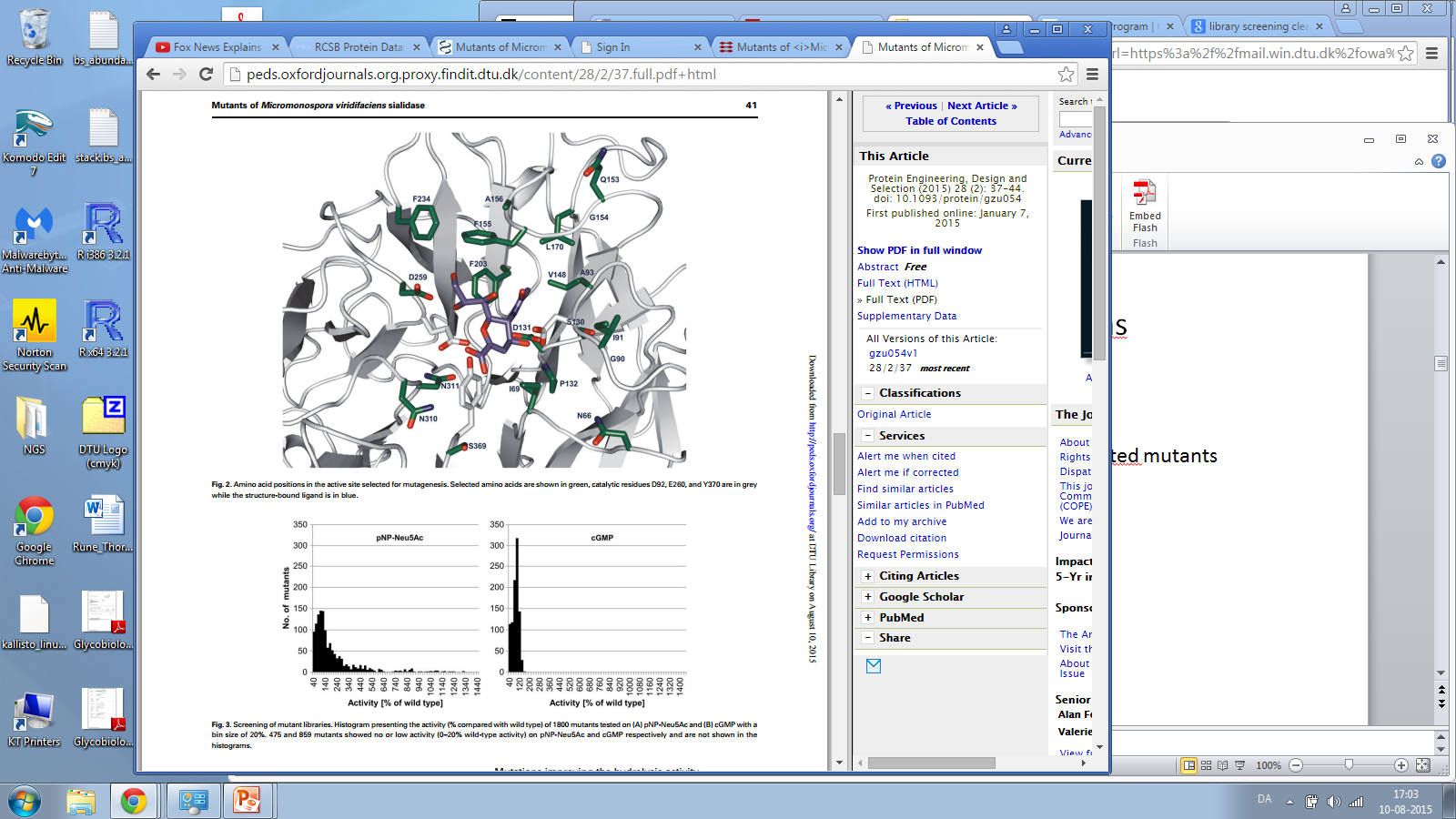 All avancements based on TcTS
New knowledge about trans-sialidases needed.

No trans-sialyllation screening assays. 

Hard to find conserved AA when TcTS is the only trans-sialidase.

What to do?
Reaquaint with TcTS
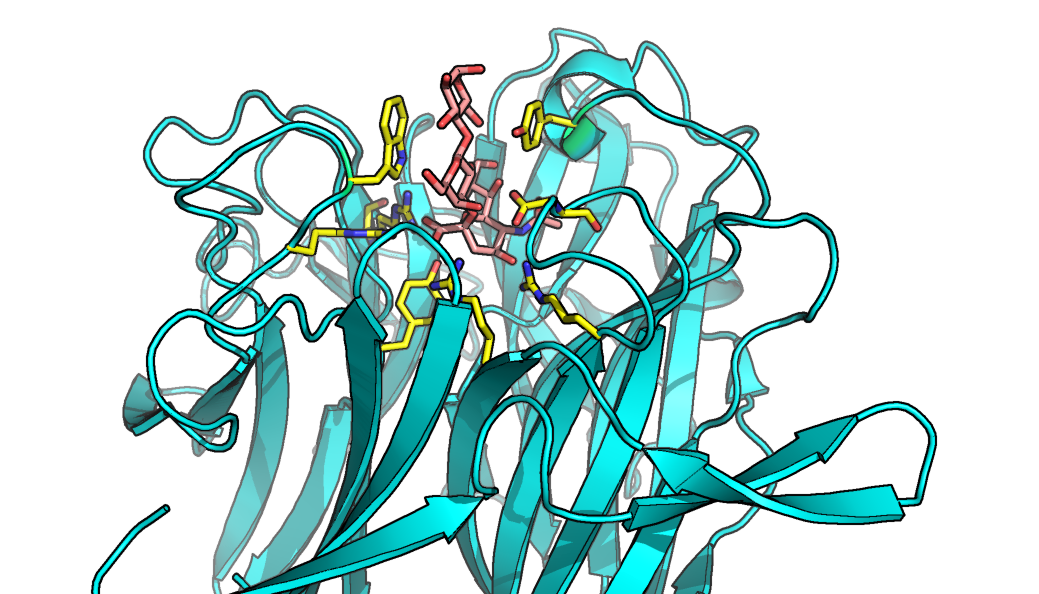 Hydrophobic pocket
Conserved sialidase
 active site
TcTS model based on Amaya M.F., et.al. (2004) Structure 12: 775–784
Enzyme identification strategy development
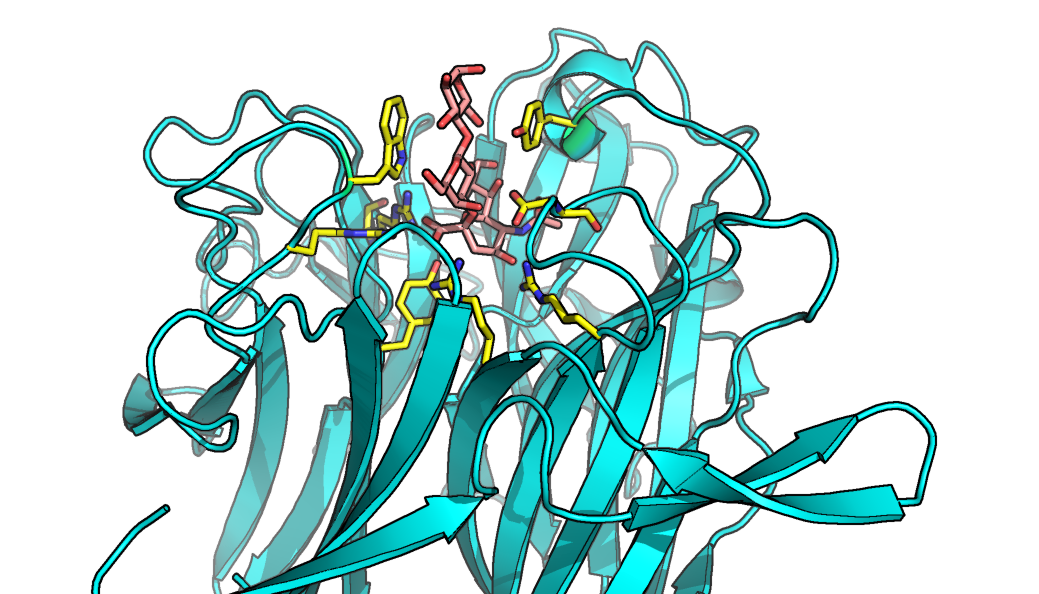 Hydrophobic pocket
Conserved sialidase
 active site
TcTS model based on Amaya M.F., et.al. (2004) Structure 12: 775–784
Hypothesis 1: The family of sialidases is extremely conserved and it can be speculated that a trans-sialidase could have developed in parallel with the TcTS inferring an aromatic sandwich in a similar position as it is found in TcTS.
Enzyme identification strategy development
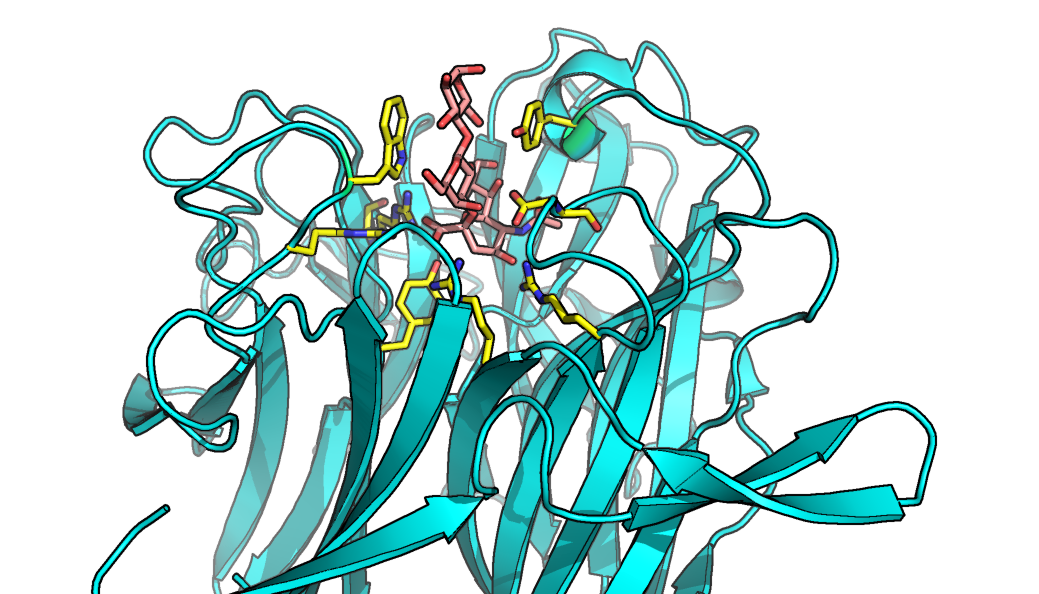 Hydrophobic pocket
Conserved sialidase
 active site
TcTS model based on Amaya M.F., et.al. (2004) Structure 12: 775–784
Hypothesis 2: If hypothesis 1 is correct, sialidases with an aromatic sandwich above the active site 
will be a good candidates for identifying sialidases with trans-activity.
Enzyme identification strategy development
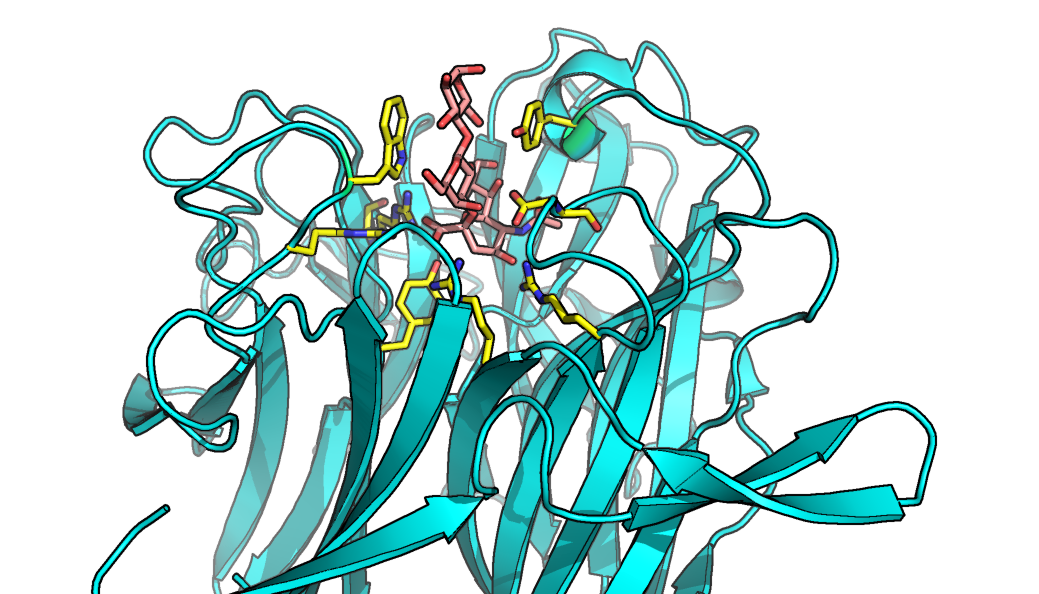 Hydrophobic pocket
Conserved sialidase
 active site
TcTS model based on Amaya M.F., et.al. (2004) Structure 12: 775–784
Search for motif:  [W/Y/F-x-R-D-R]
A closer look at the TcTS active site
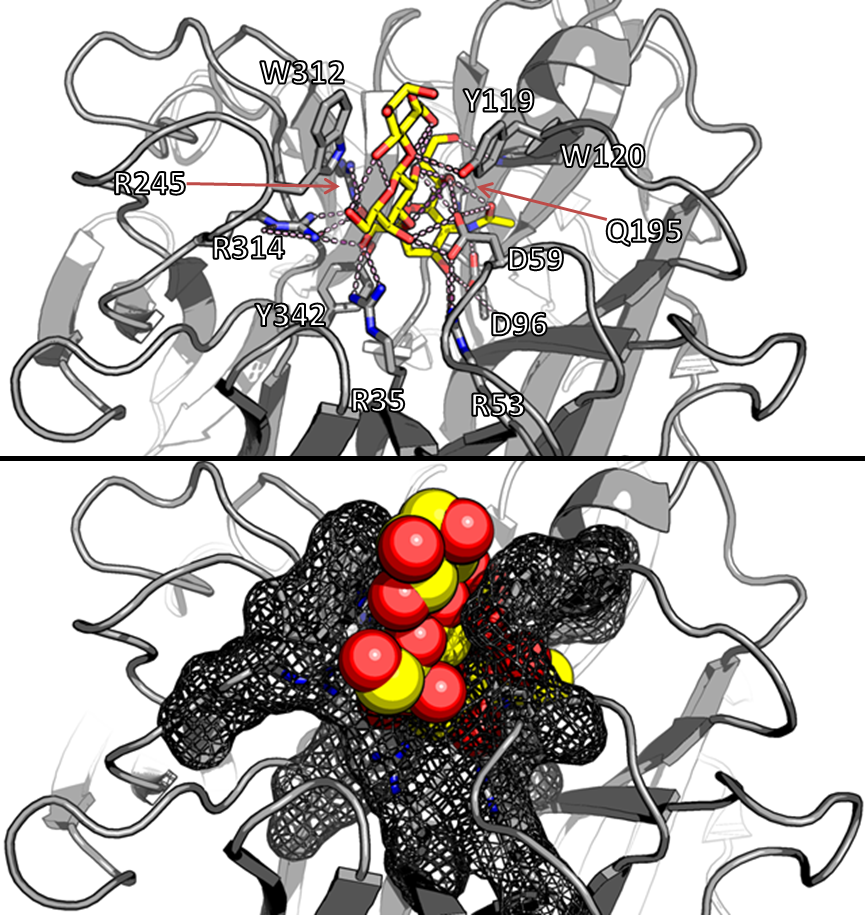 TcTS model based on Amaya M.F., et.al. (2004) Structure 12: 775–784
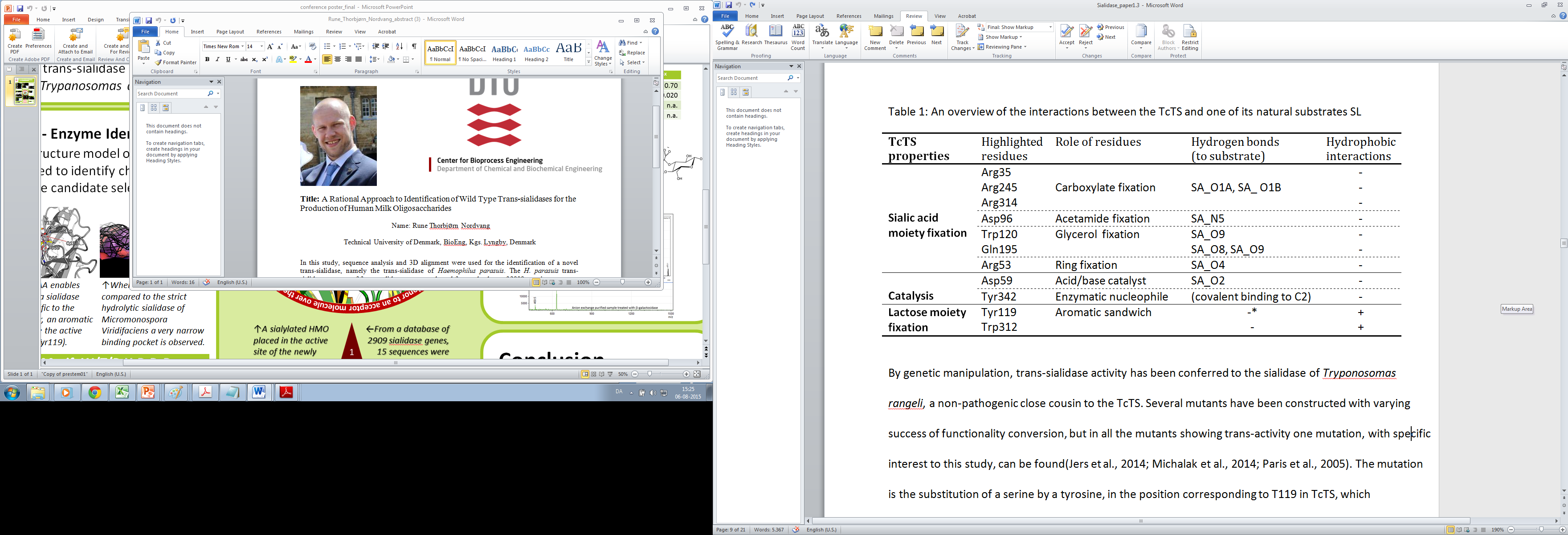 Candidate selection
3D homology moddeling using HHpred and CPHmodels 
Alignment of active site residues
 Visual inspection
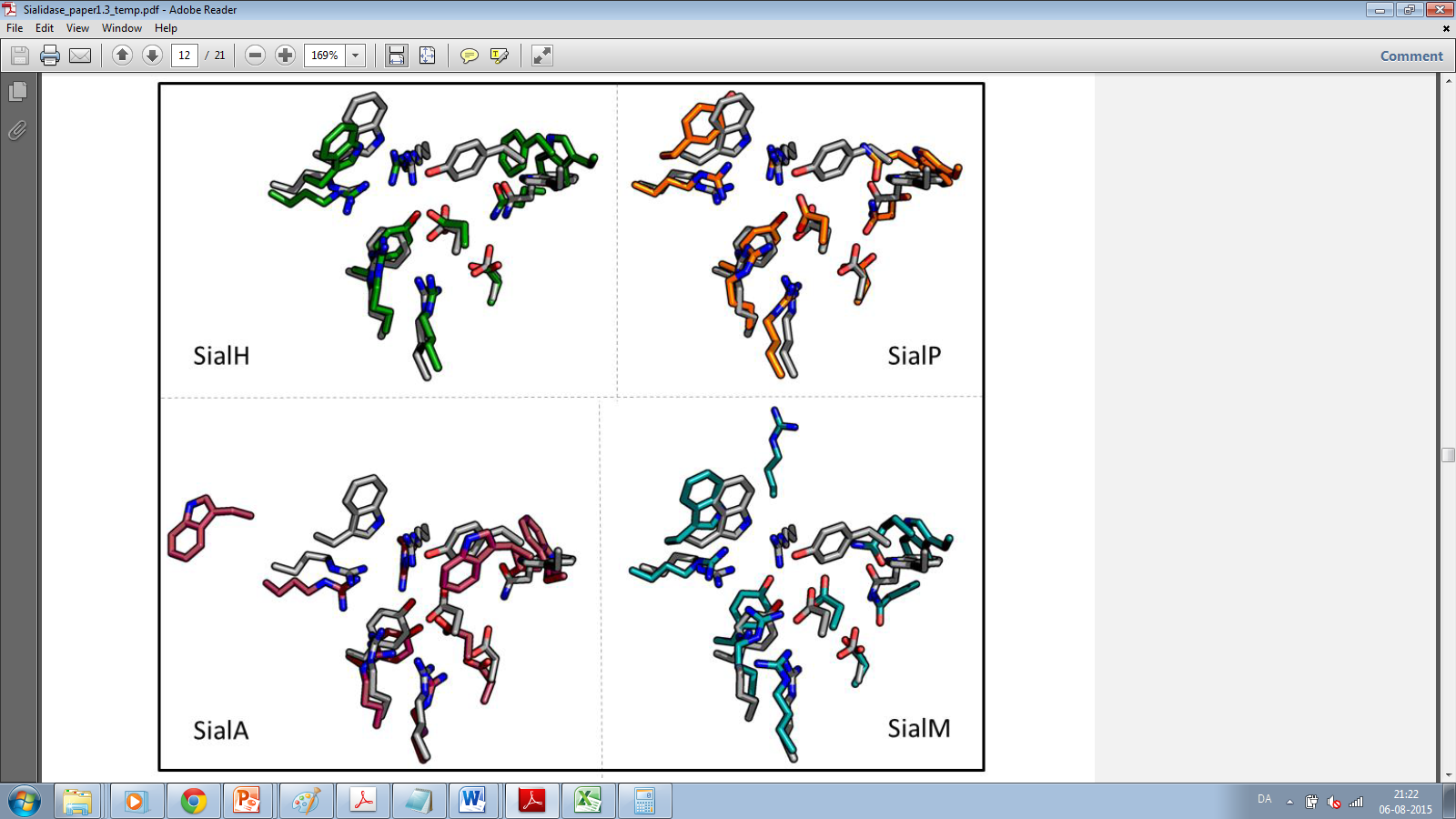 Aligned active site residues for 1 of 15 candidate enzymes
4 candidates enzymes model and align well
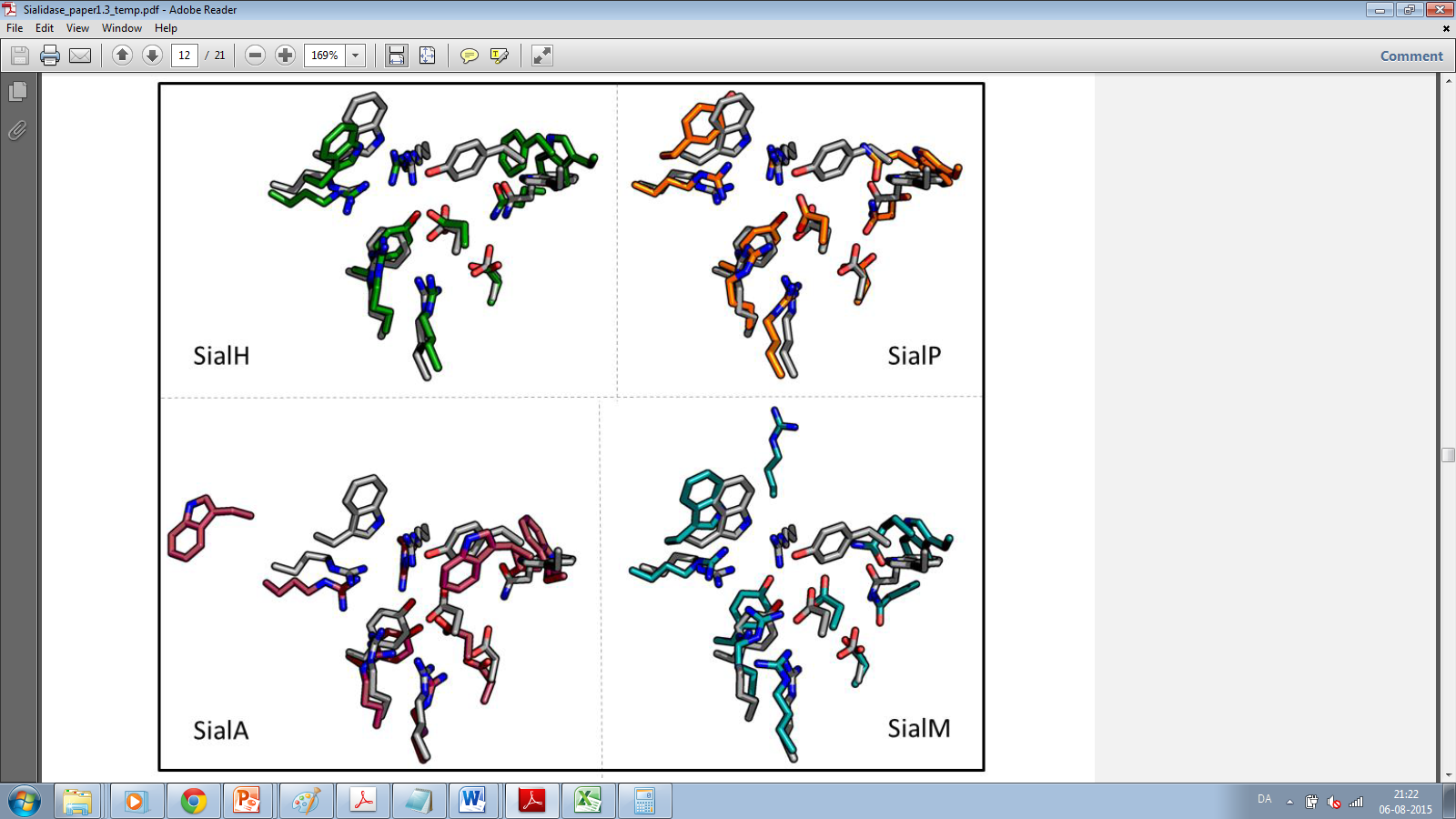 4 candidate enzymes selected for in vitro analysis
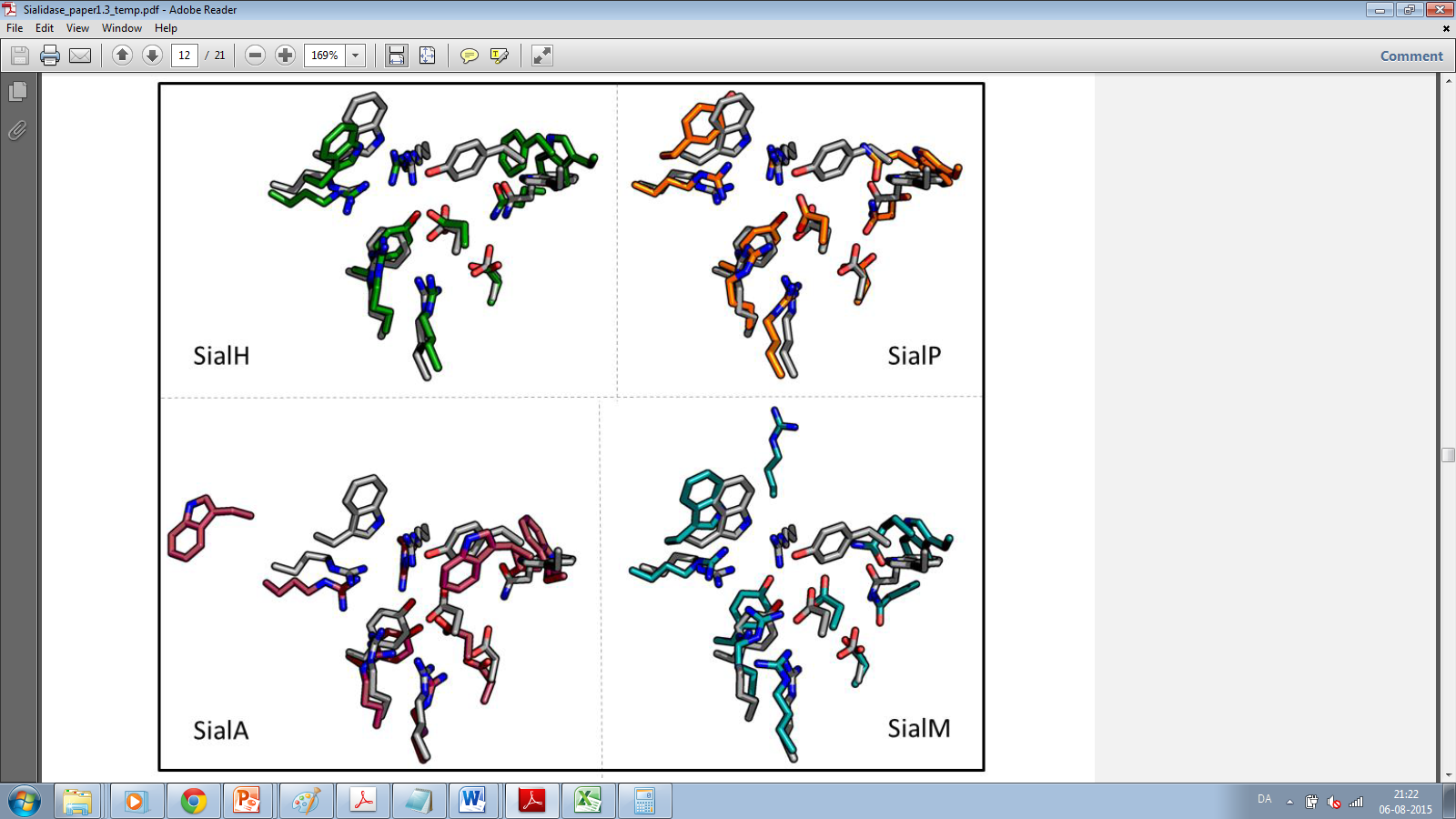 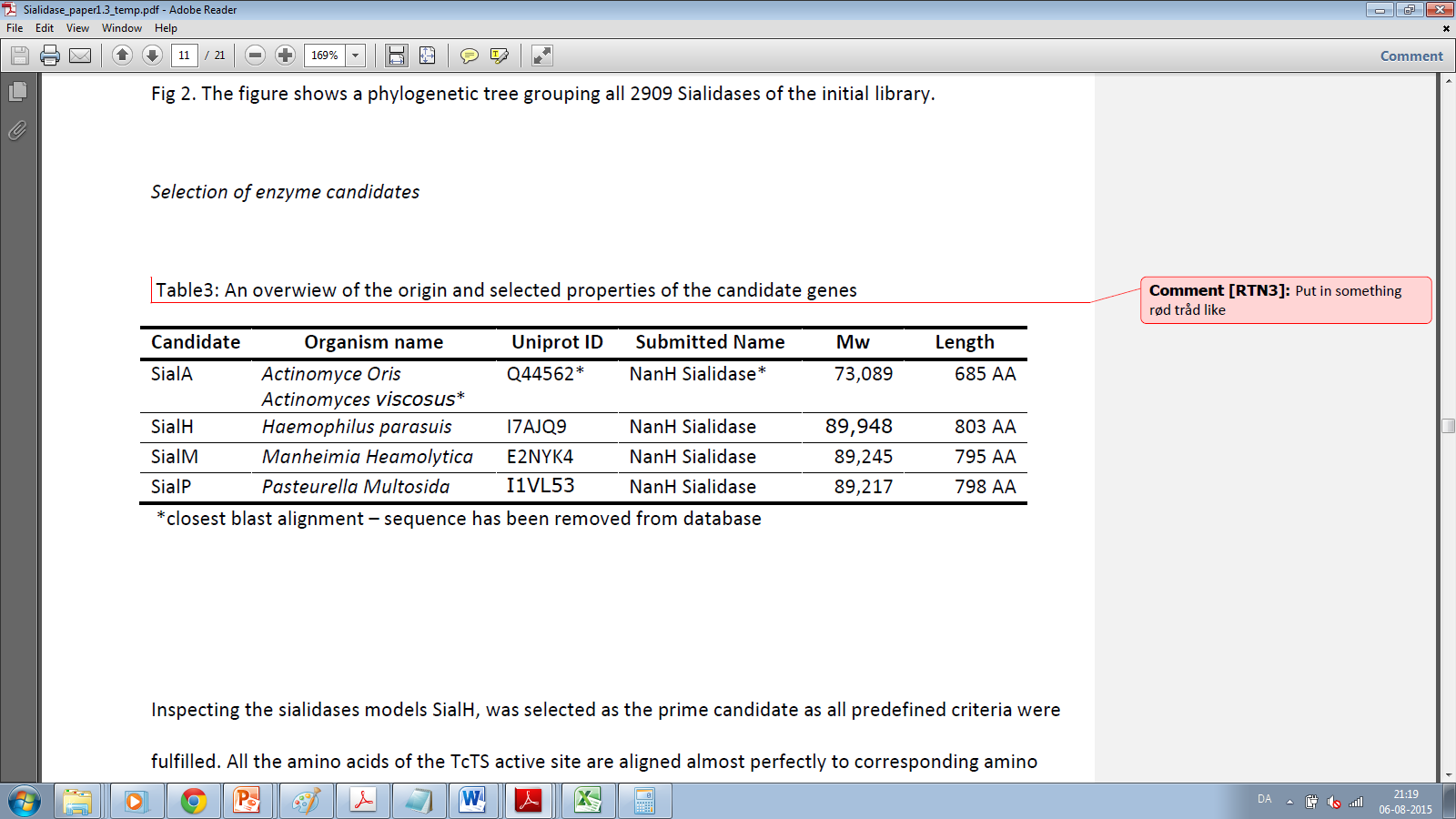 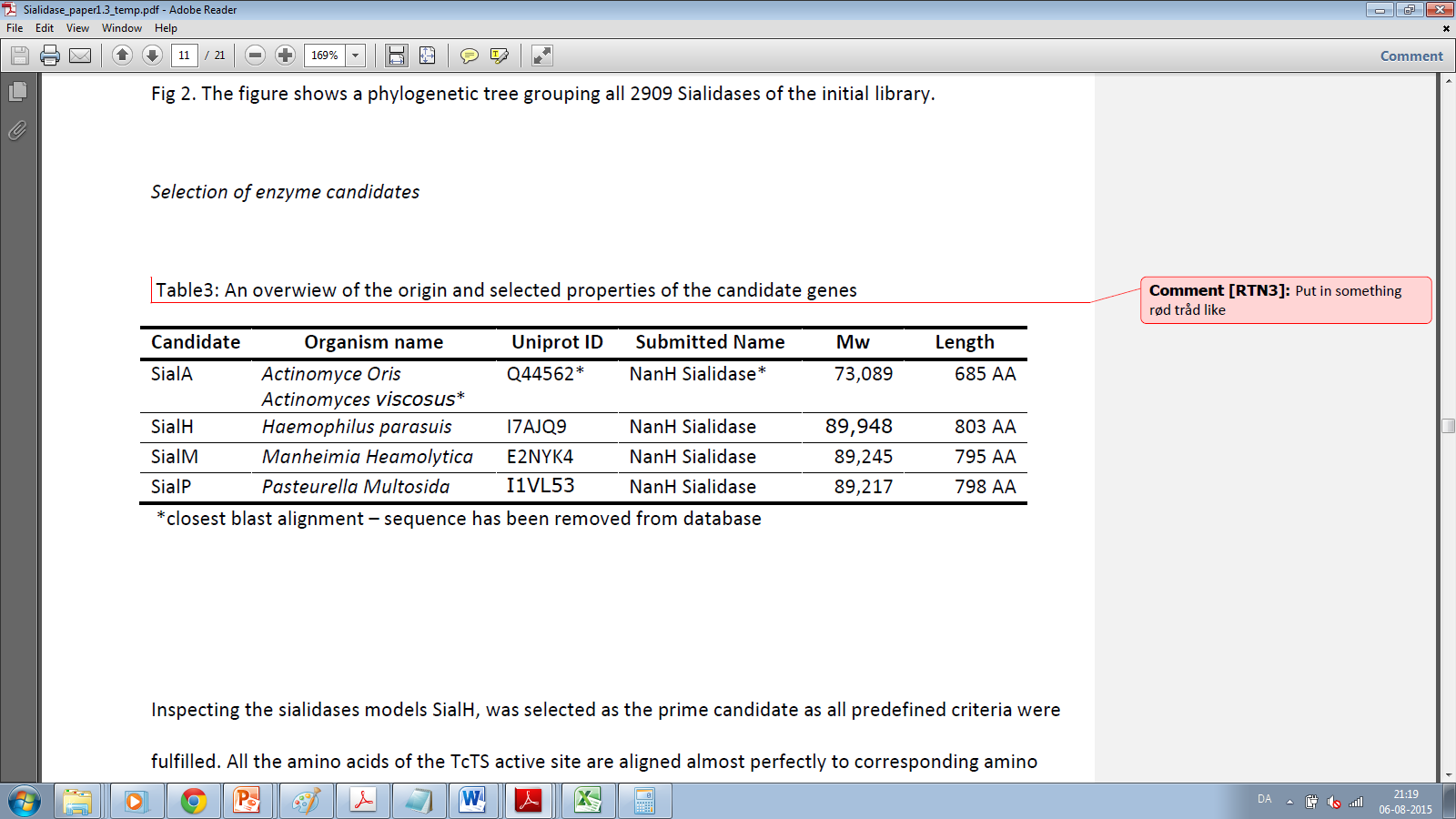 Candidate alignment overview
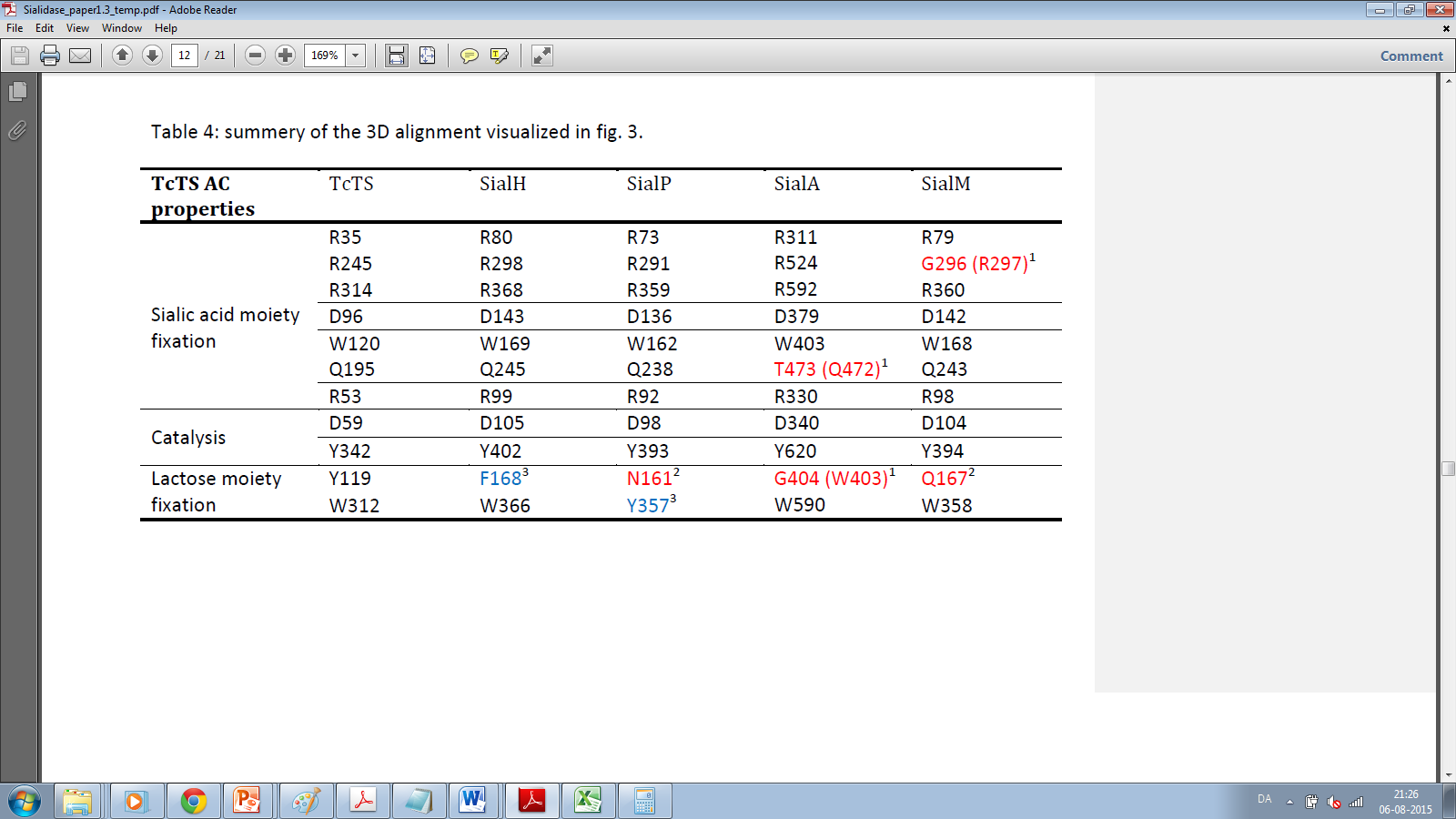 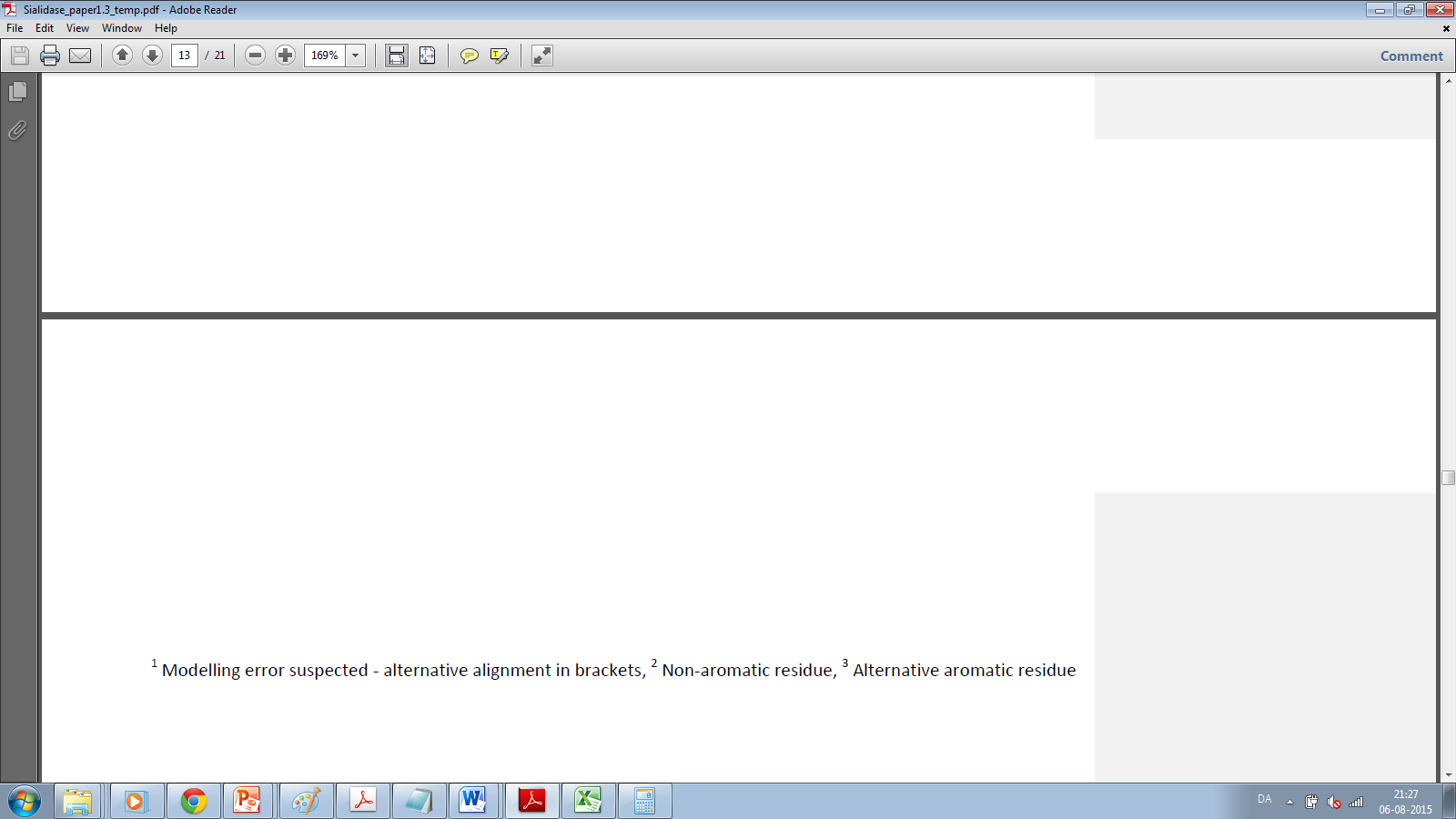 One candidate stands out
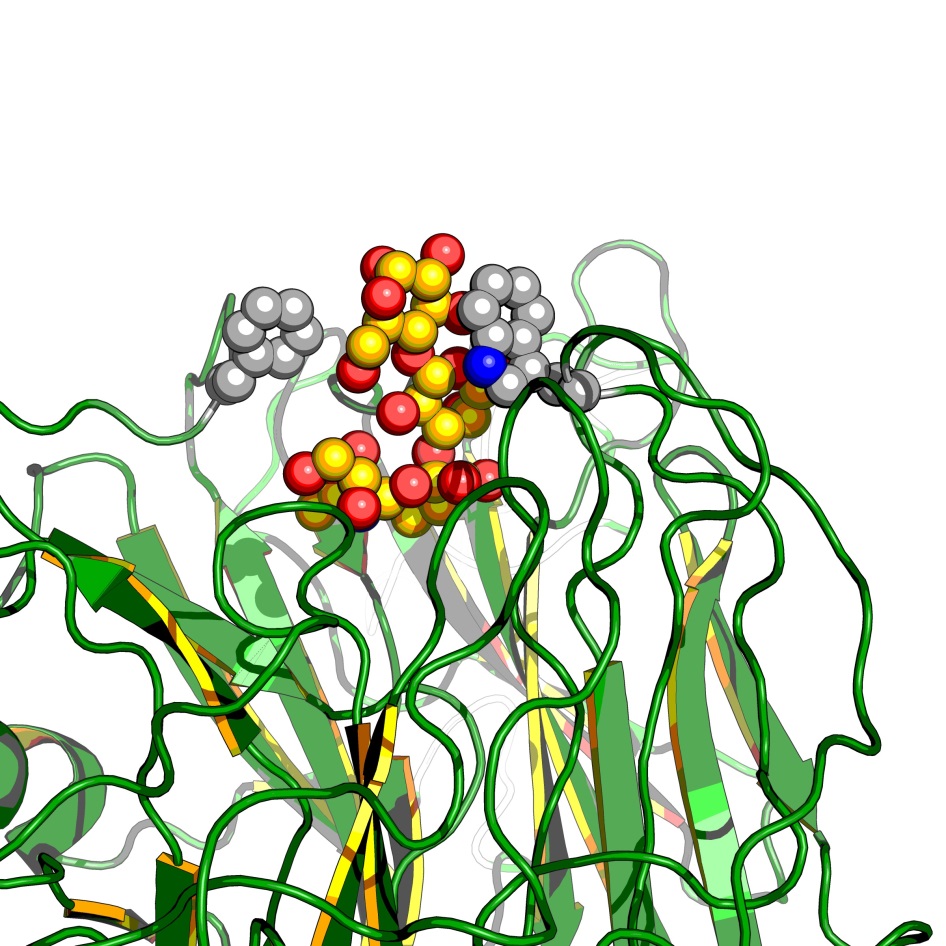 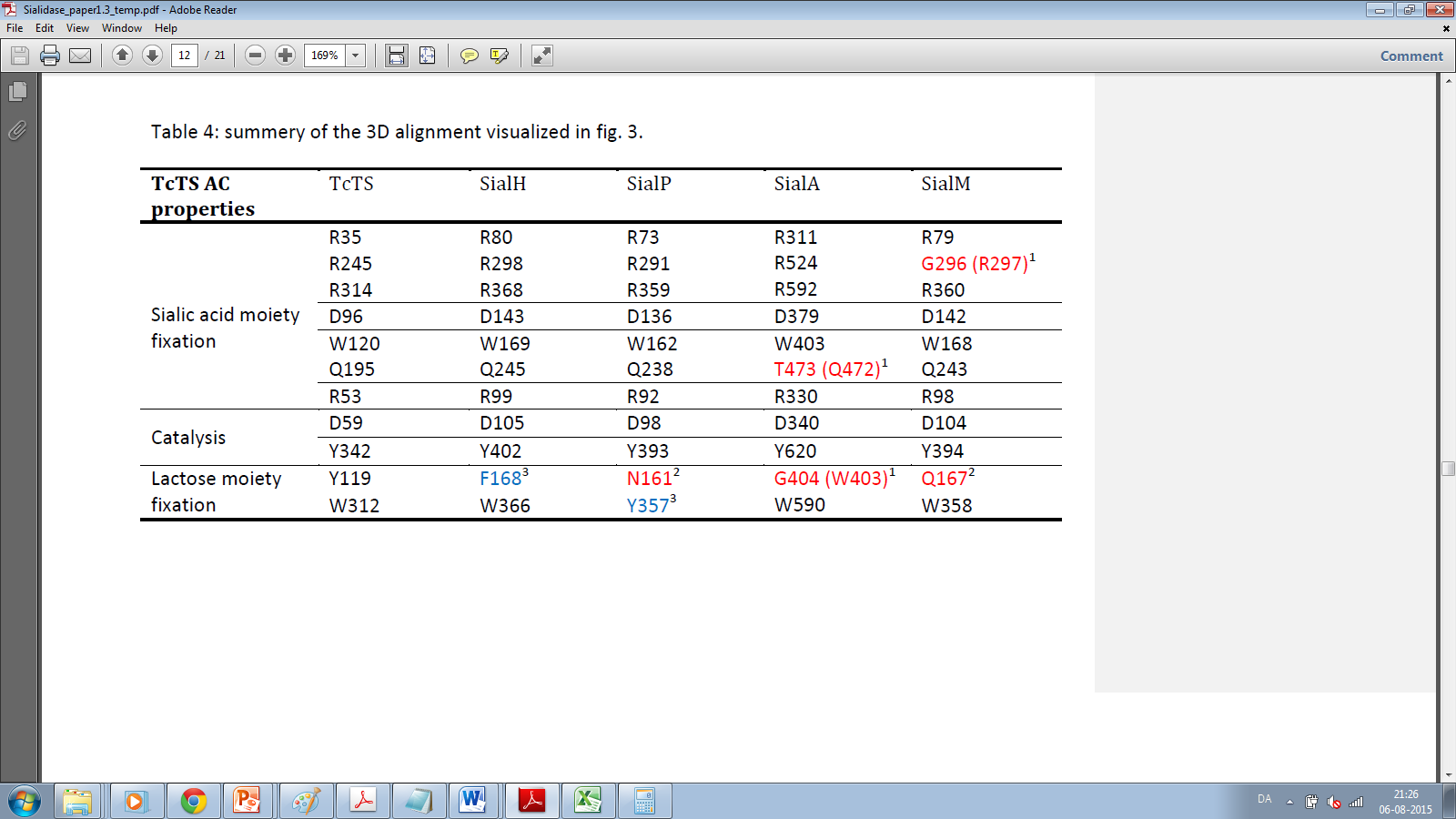 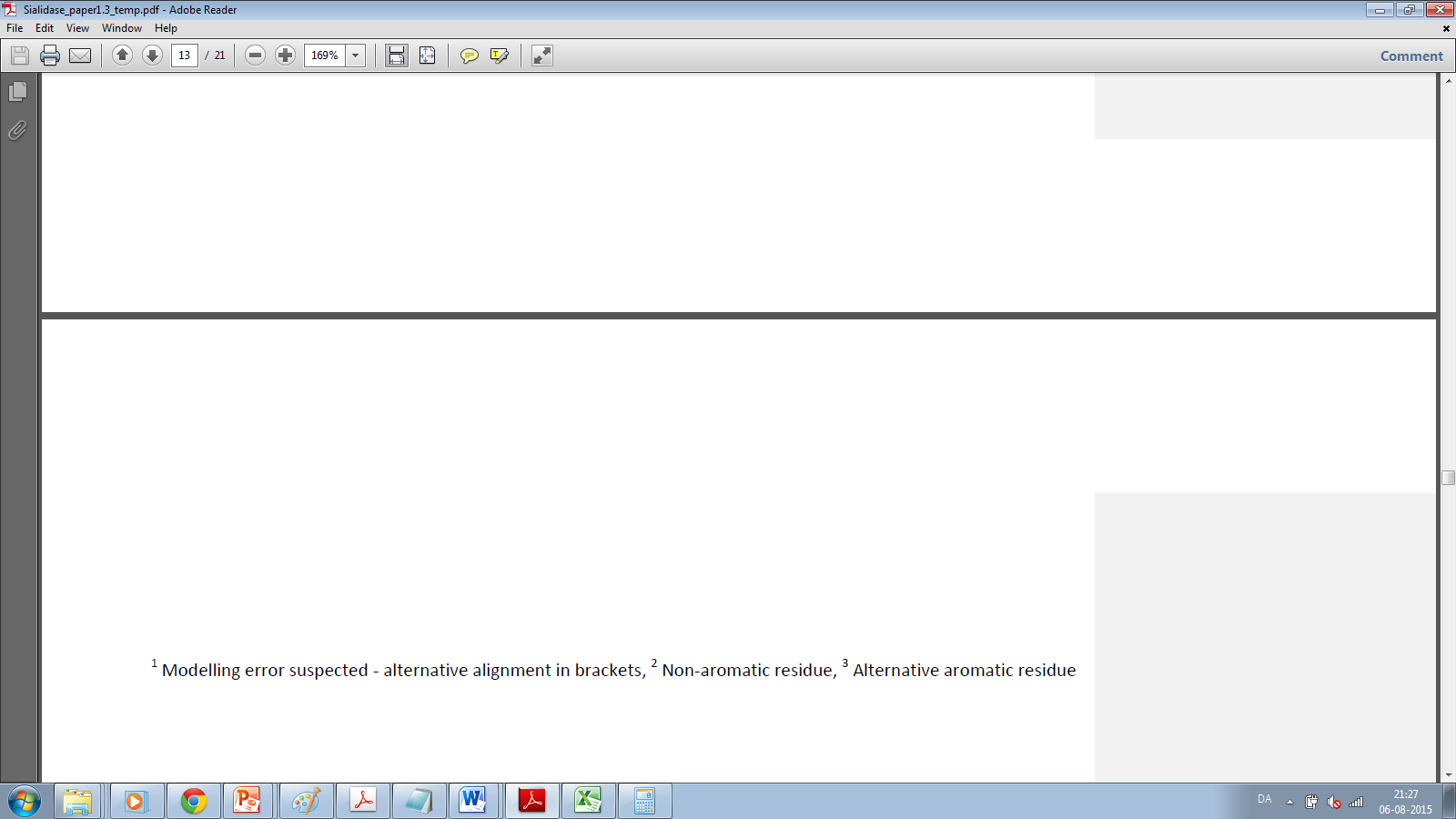 The remaining 3 candidates included- Deep narrow binding pockets
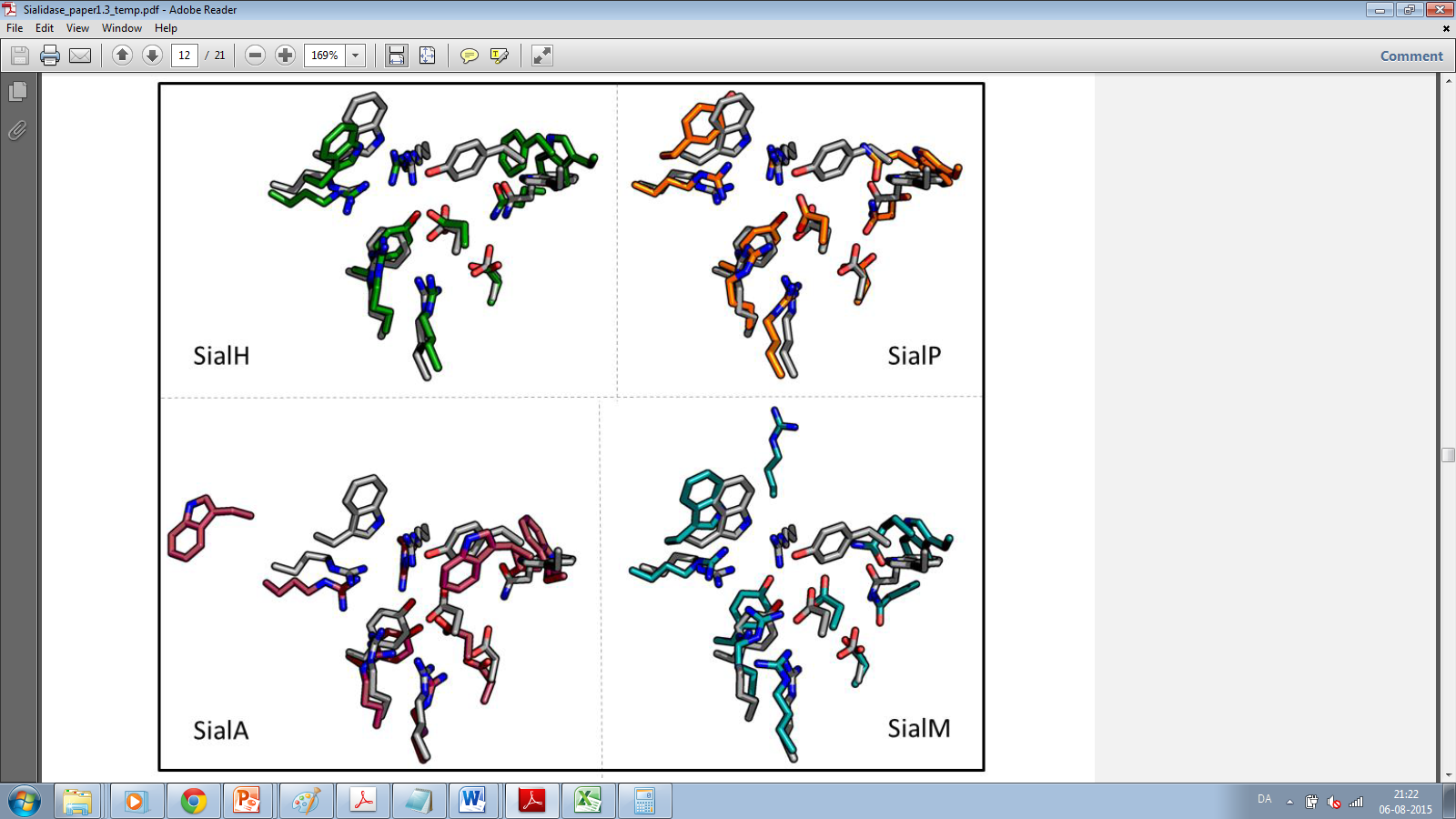 The remaining 3 candidates included- Deep narrow binding pockets
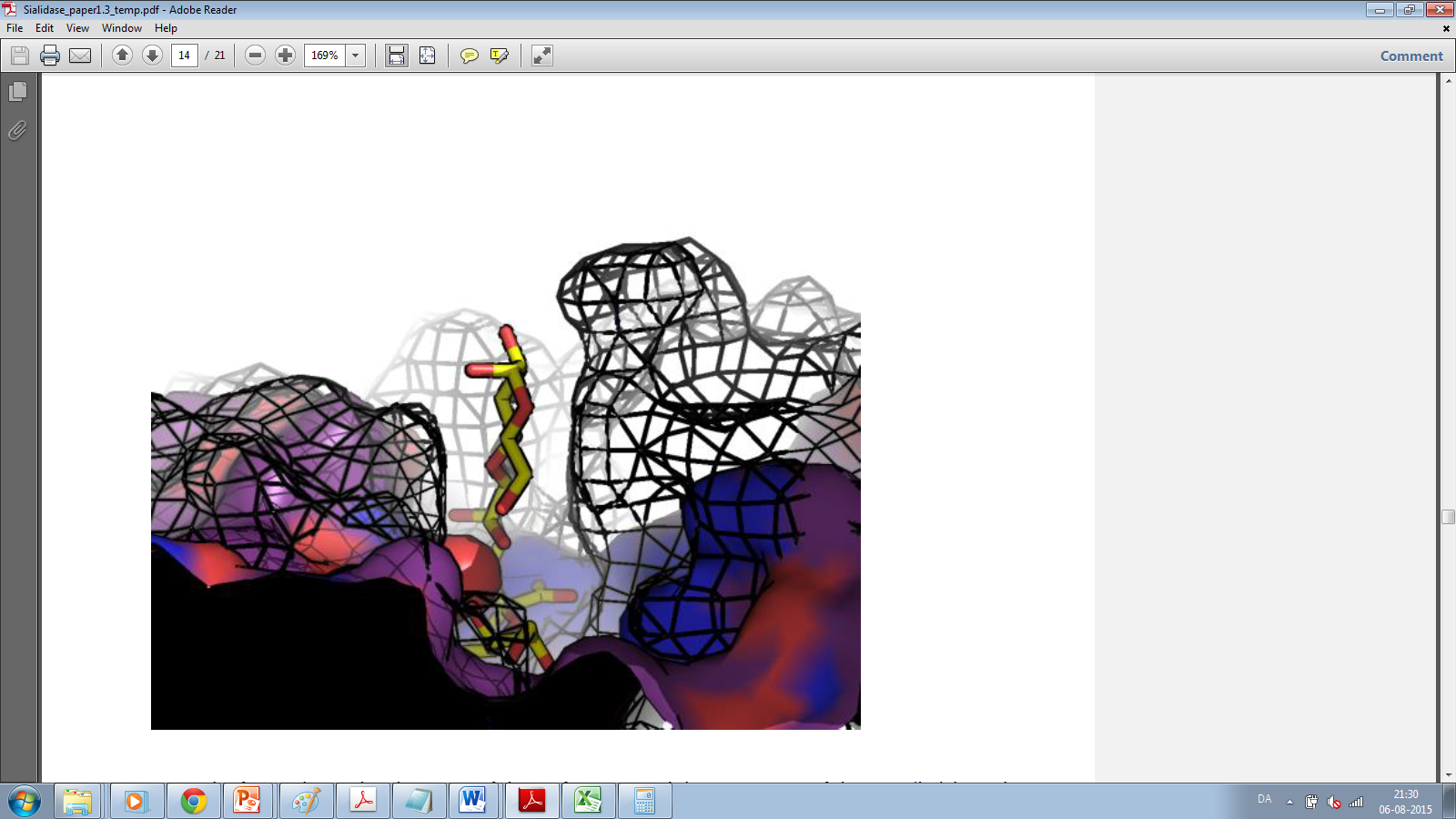 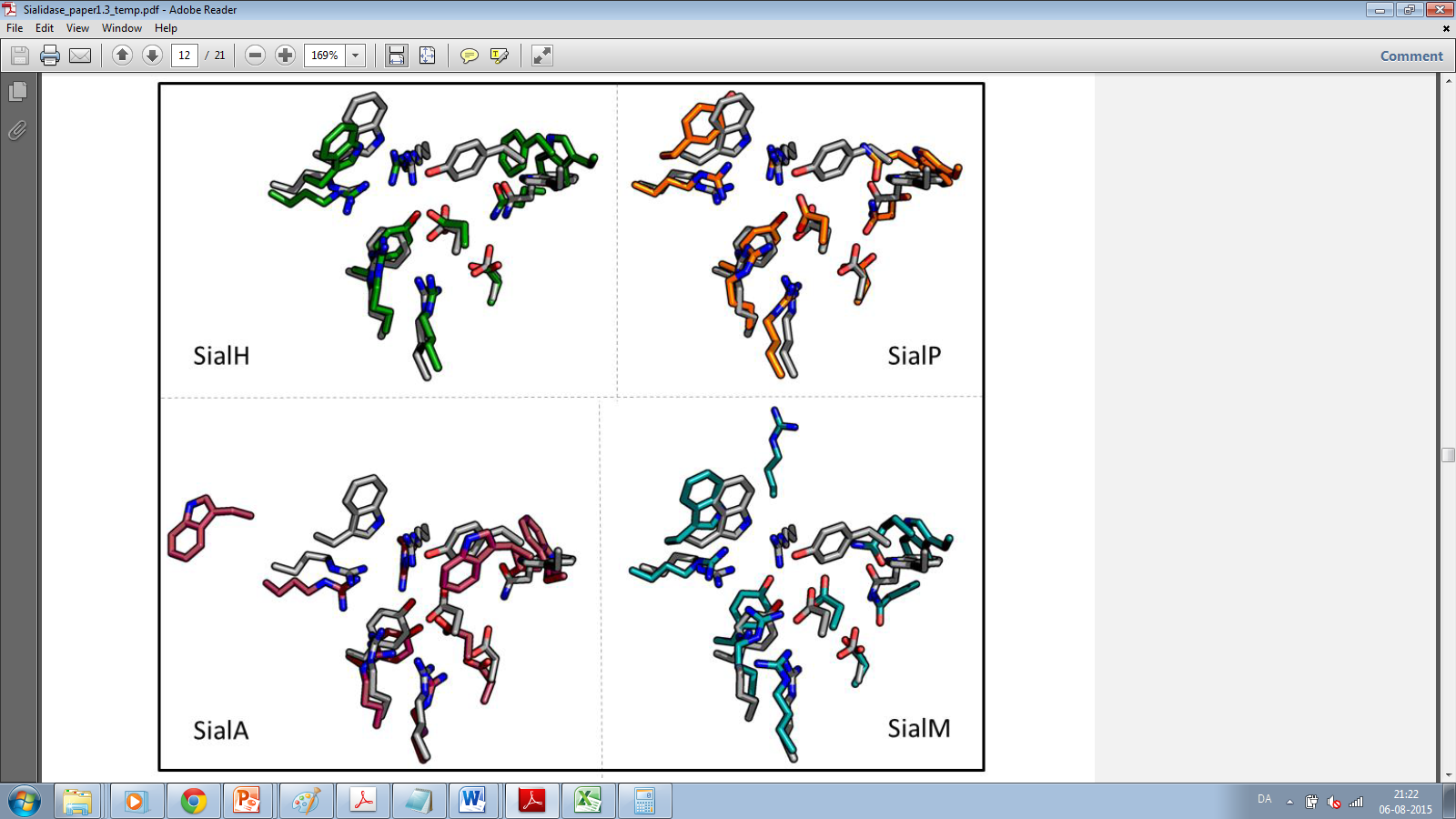 Enzyme expression setup
Gene sequences synthesized (DNA2.0)
With N-terminal His-taq
T7 promotor expression system vector
Transformed into E. coli BL2 (DE3)
Overnight 30ᵒ C autoinduction expression
Enzyme recovery
Sonication
Äkta purification
Applying the candidate enzymesto the trans-sialidase setup
cGMP
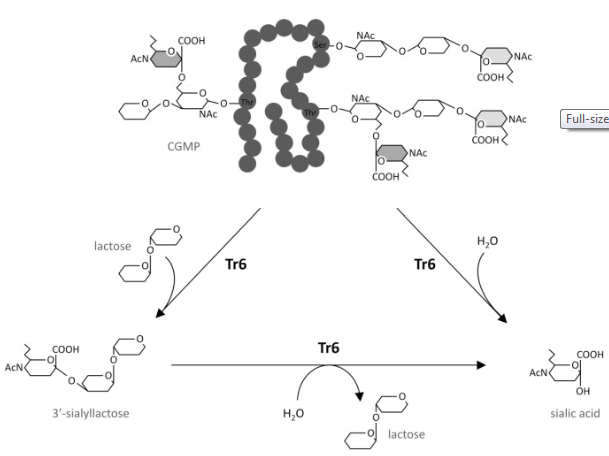 Enz.
Enz.
Enz.
Figure adapted from:
Zeuner B, et al. 2014 Enzyme and Microbial Technology 55:85-93
Reaction conditions
Volume: 		1ml (Eppendorf tubes)
Lactose: 		100 g/L
cGMP: 		40 g/L
Temperature: 	30OC (Thermo mixer)
pH:			6.4
Mixing:		700 rpm (Thermo mixer)
Reaction stop:	Heat inactivation 10 min.
Reaction time:	2 hours
cGMP
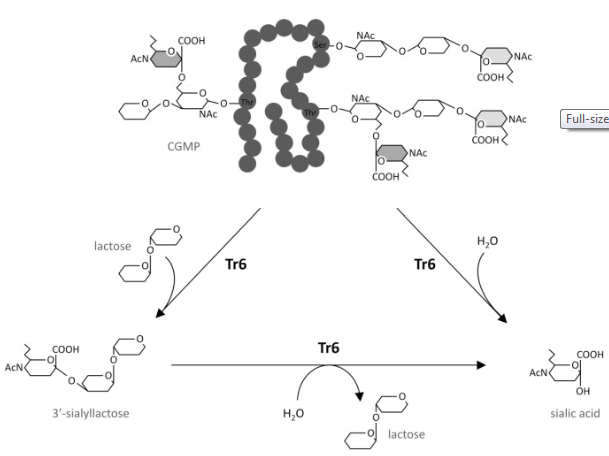 Enz.
Enz.
Enz.
Figure adapted from:
Zeuner B, et al. 2014 Enzyme and Microbial Technology 55:85-93
HPLC - Analysis
Sial A
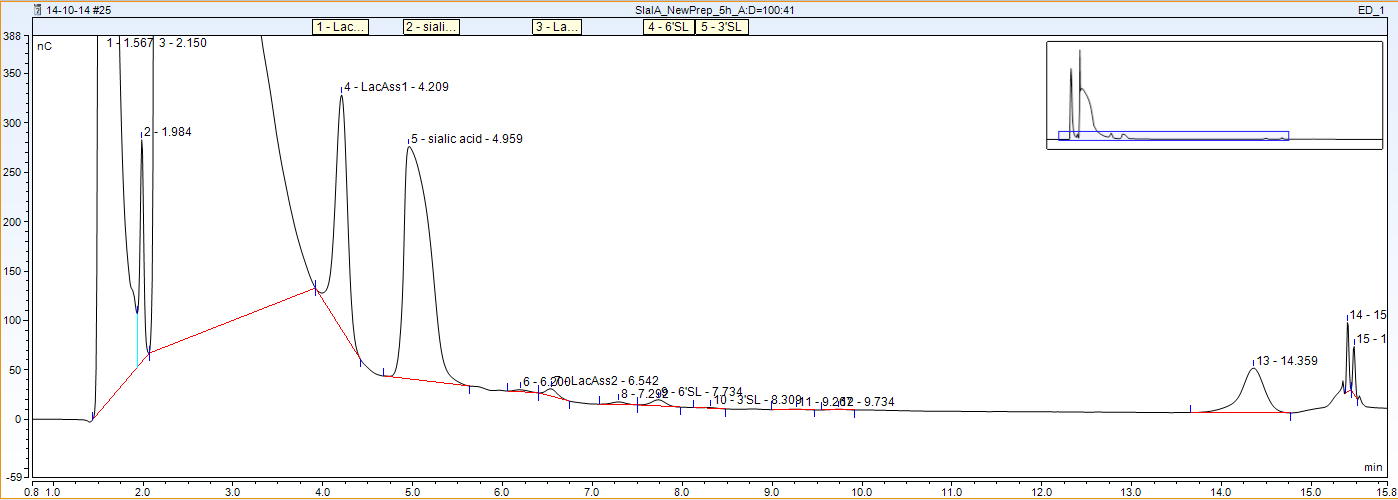 Hydrolase/Sialidase
Type: 		HPAEC-PAD 
Column:		CarboPacTM PA100 Machine: 	ICS 3000

(Dionex Corp., Sunnyvale, CA)
HPLC - Analysis
Sial A
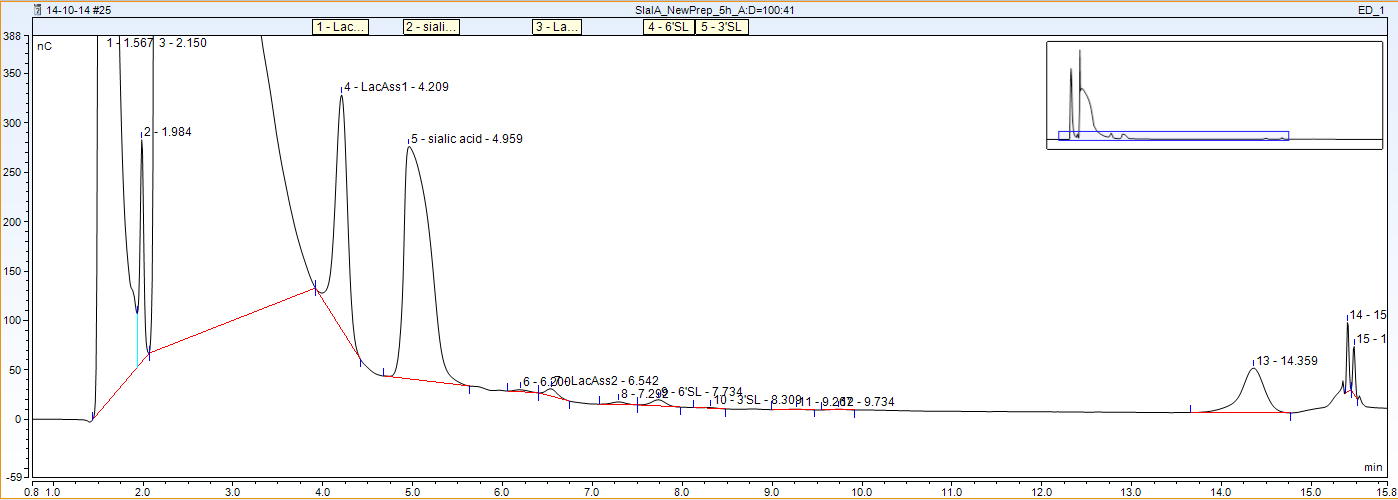 Hydrolase/Sialidase
Sial H
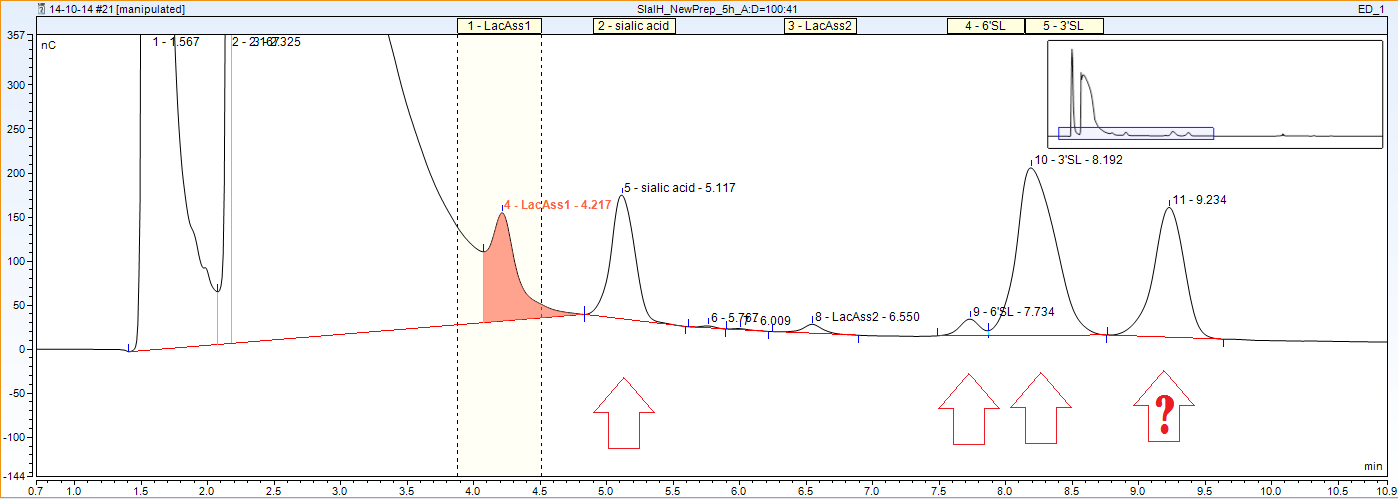 HPLC - Analysis
Sial A
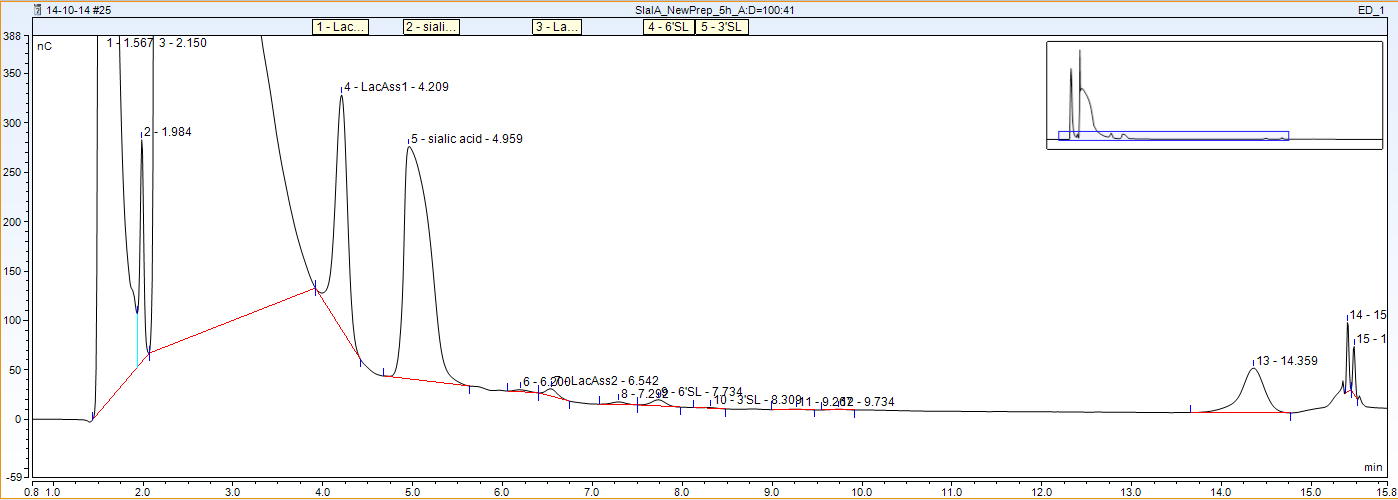 Hydrolase/Sialidase
Sialic acid
Sialyllactose
Sial H
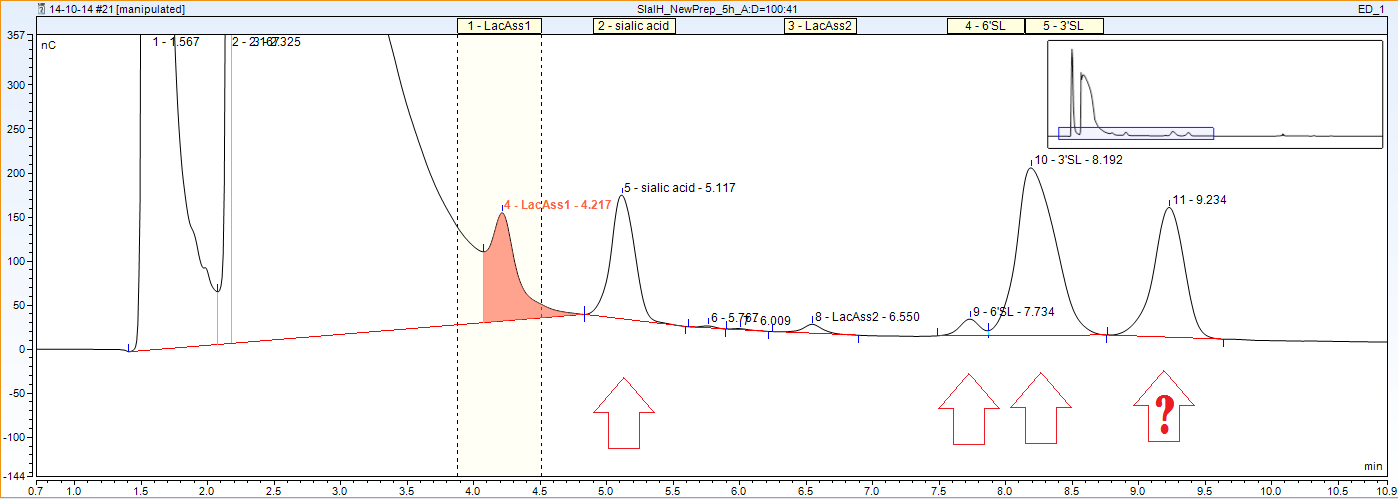 HPLC - Analysis
Sial A
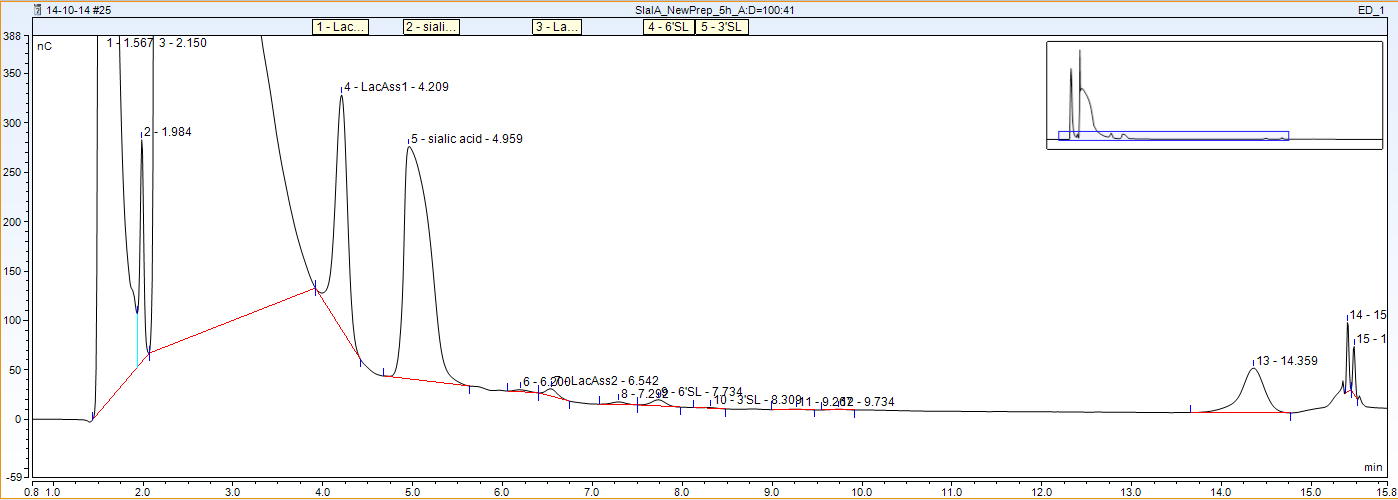 Hydrolase/Sialidase
Sialic acid
Sialyllactose
Sial H
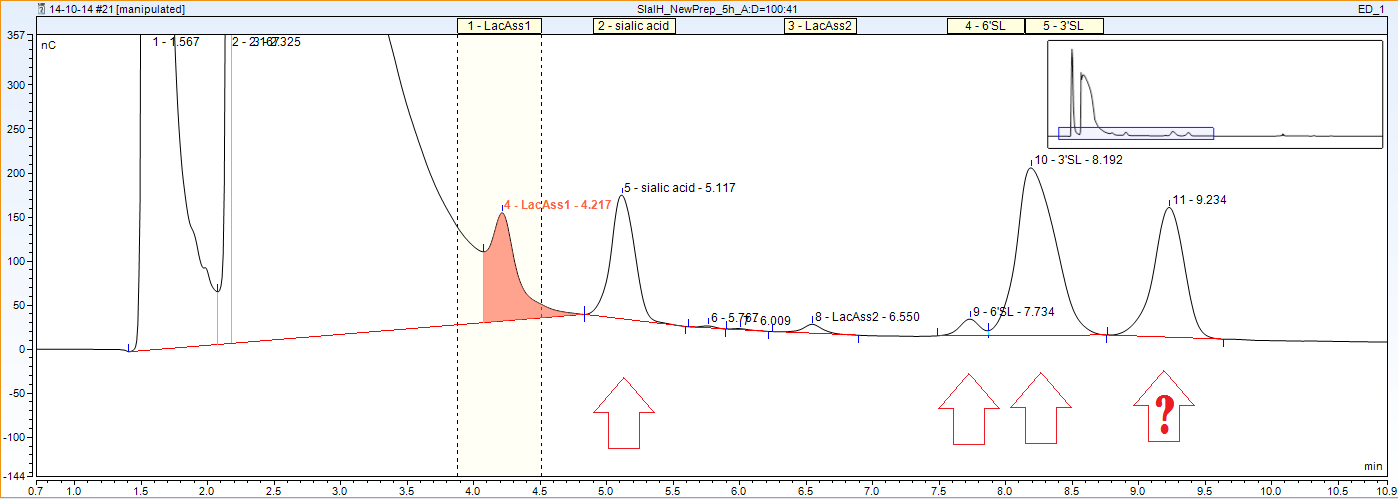 Trans-activity!!!
HPLC - Analysis
Sial A
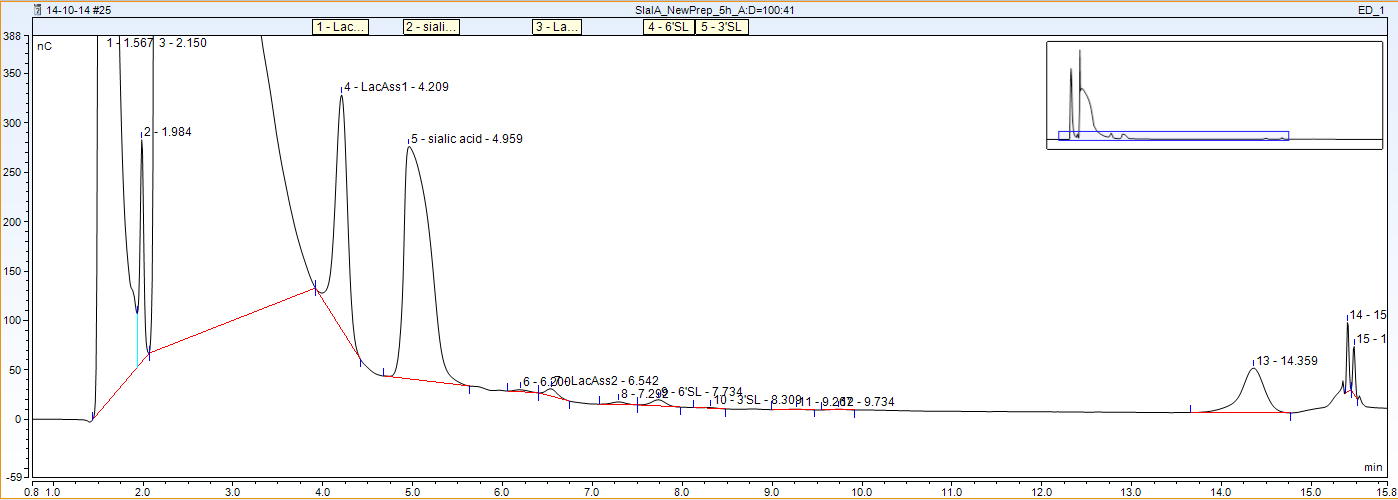 Sialic acid
Sialyllactose
Sial H
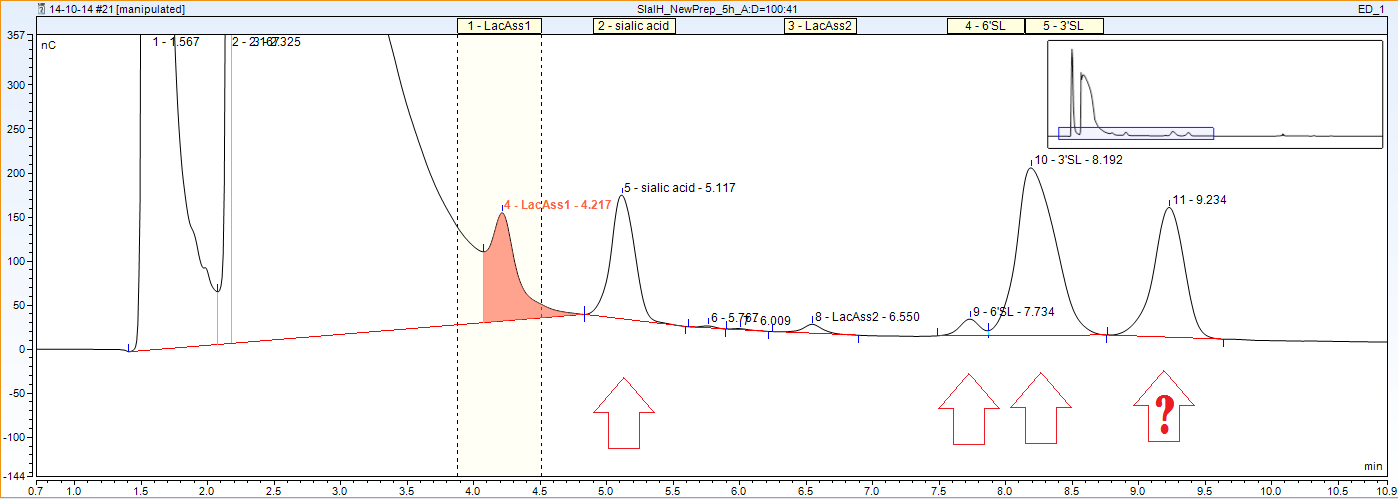 Mystery peak 2
Product identification
MS and β-galactosidase treatment
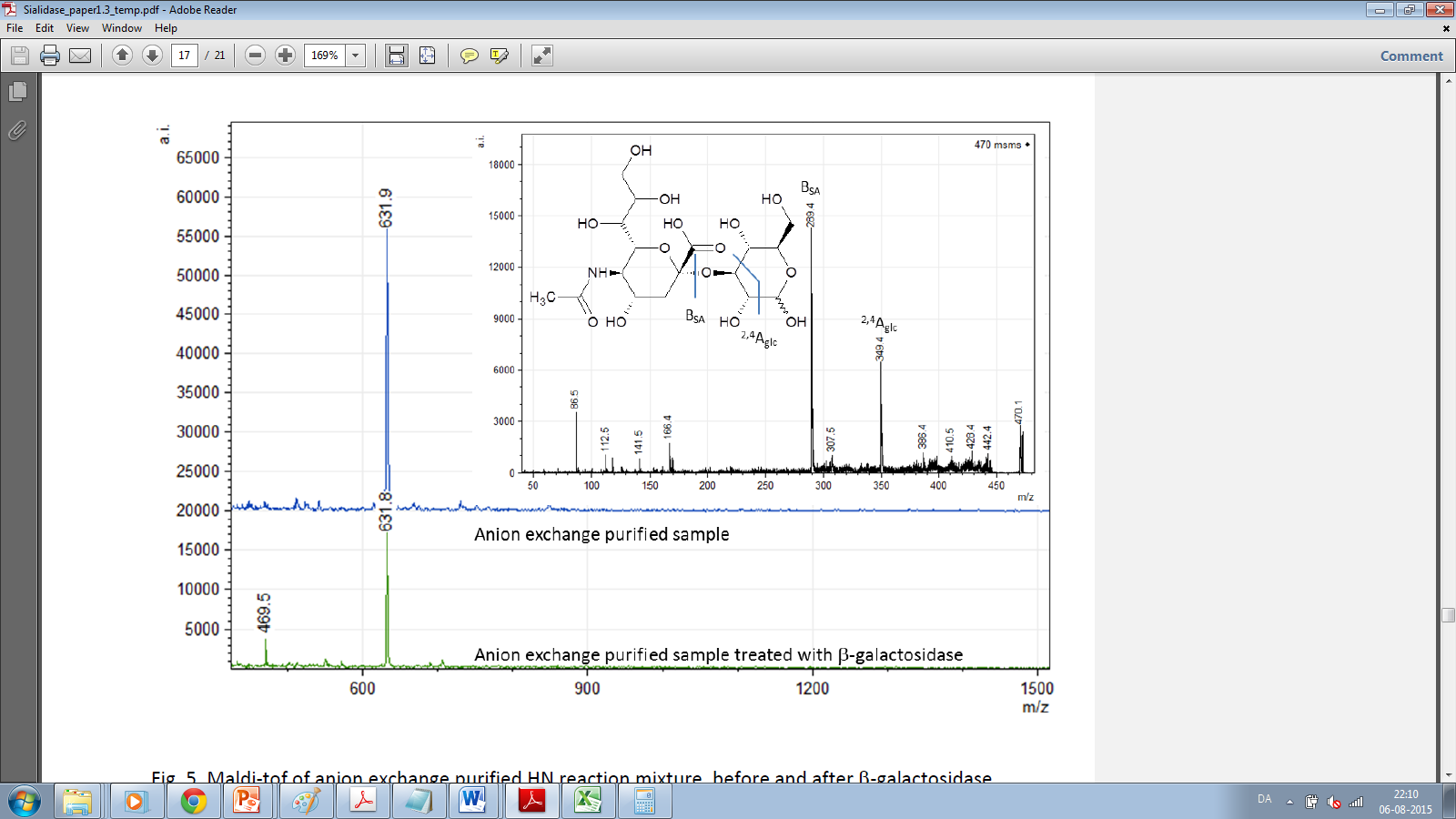 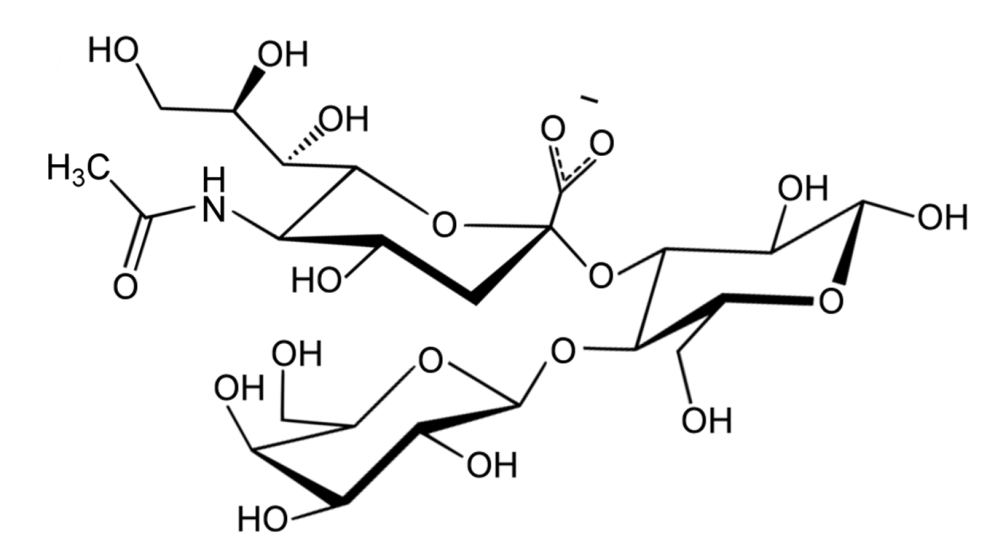 3-sialyllactose
Confirmed by NMR
Time study SialH
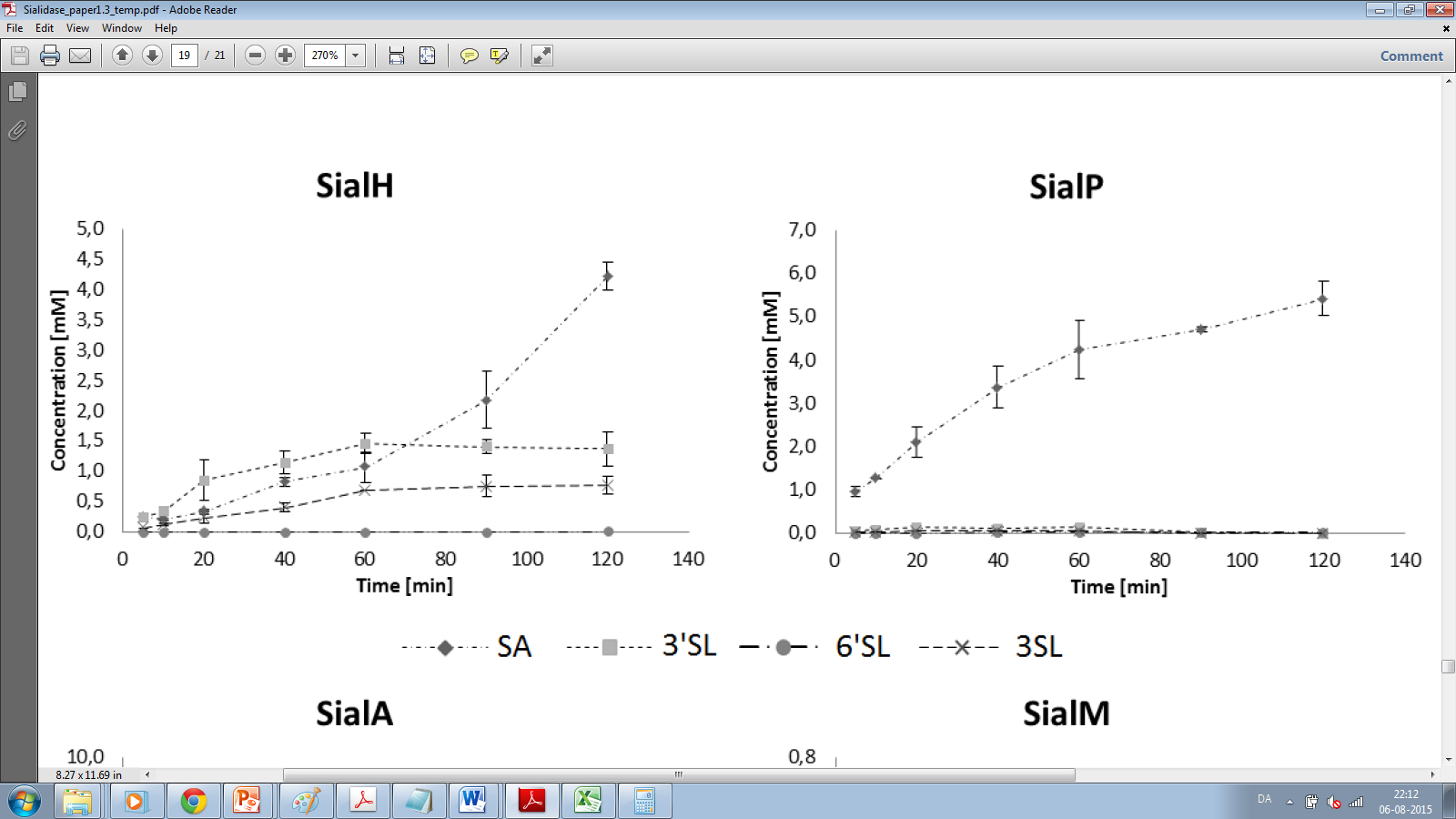 SA
3’SL
3SL
6’SL
Products 3’SL and 3SL reaches levels of 1.5 mM and 0.9 mM respectively
Time study (all candidates)
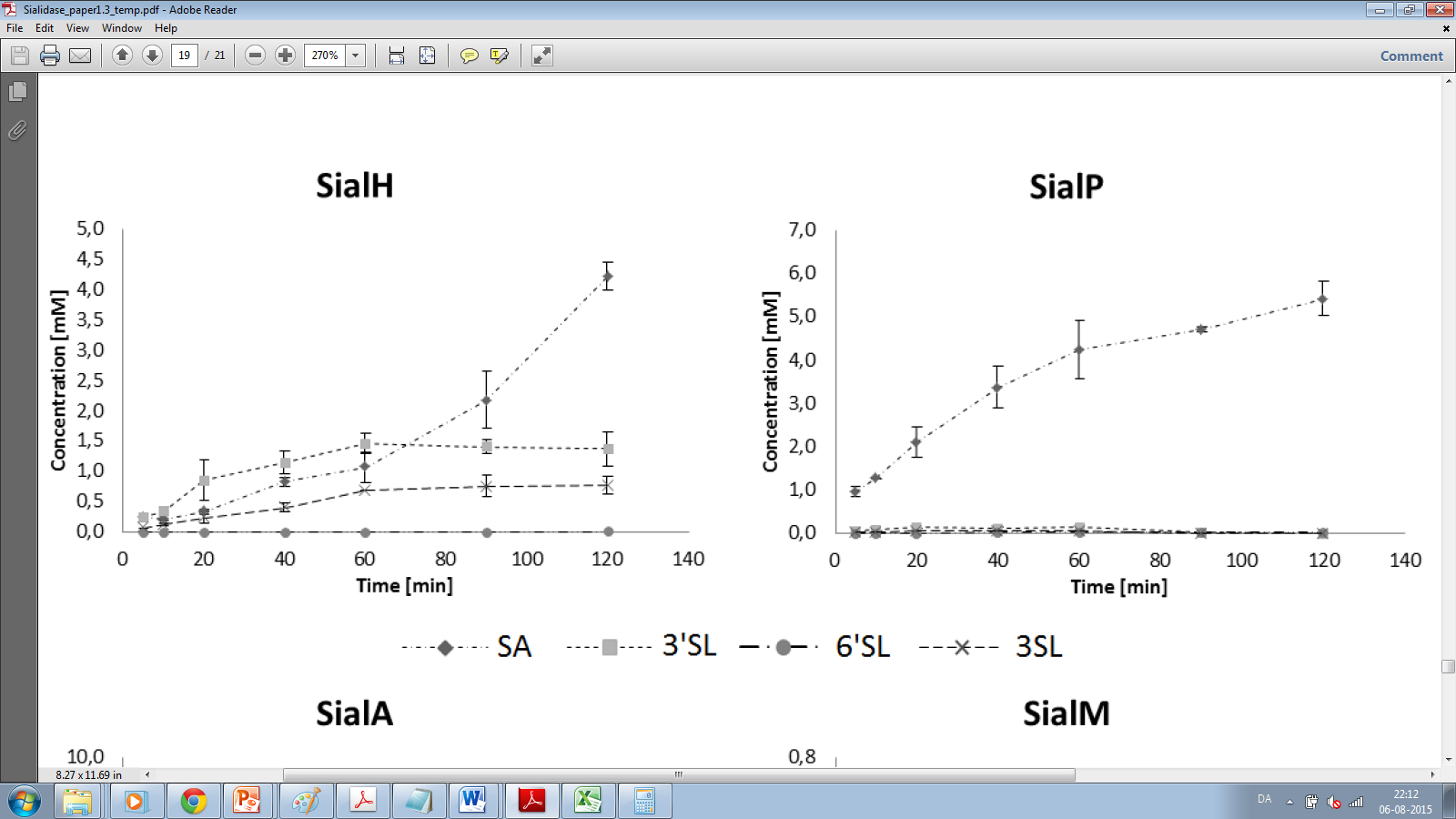 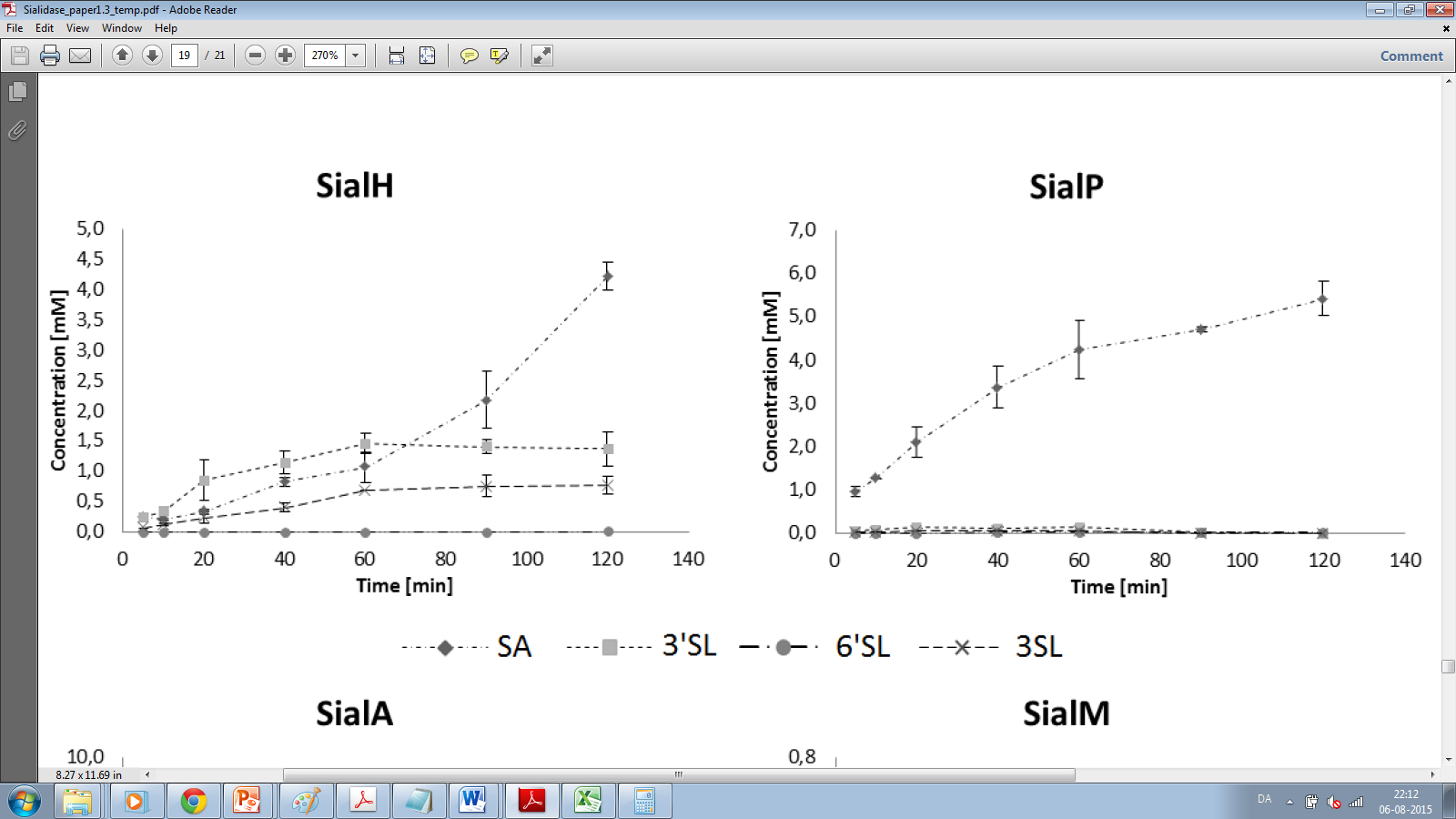 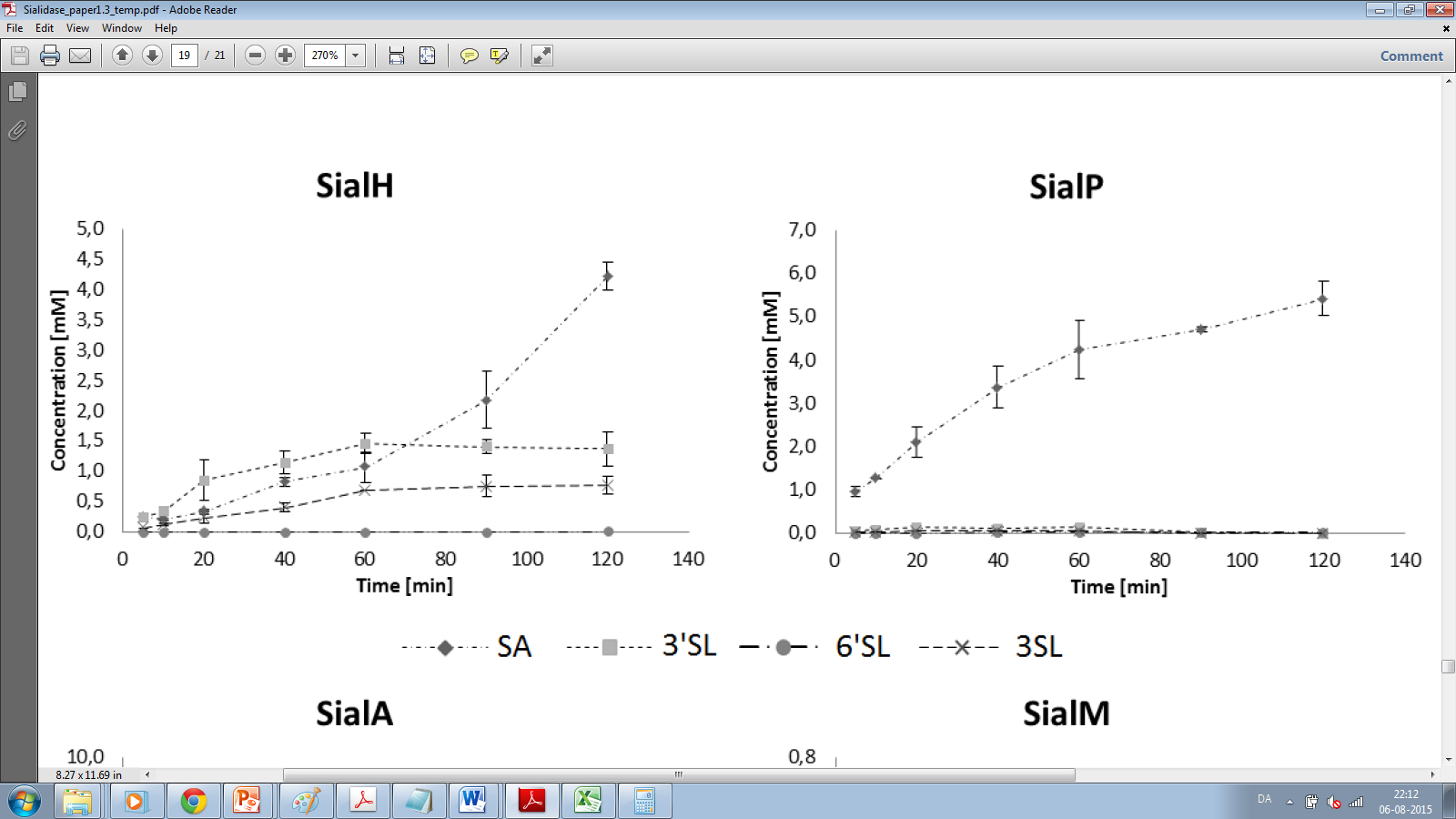 SA
SA
3’SL
3SL
6’SL
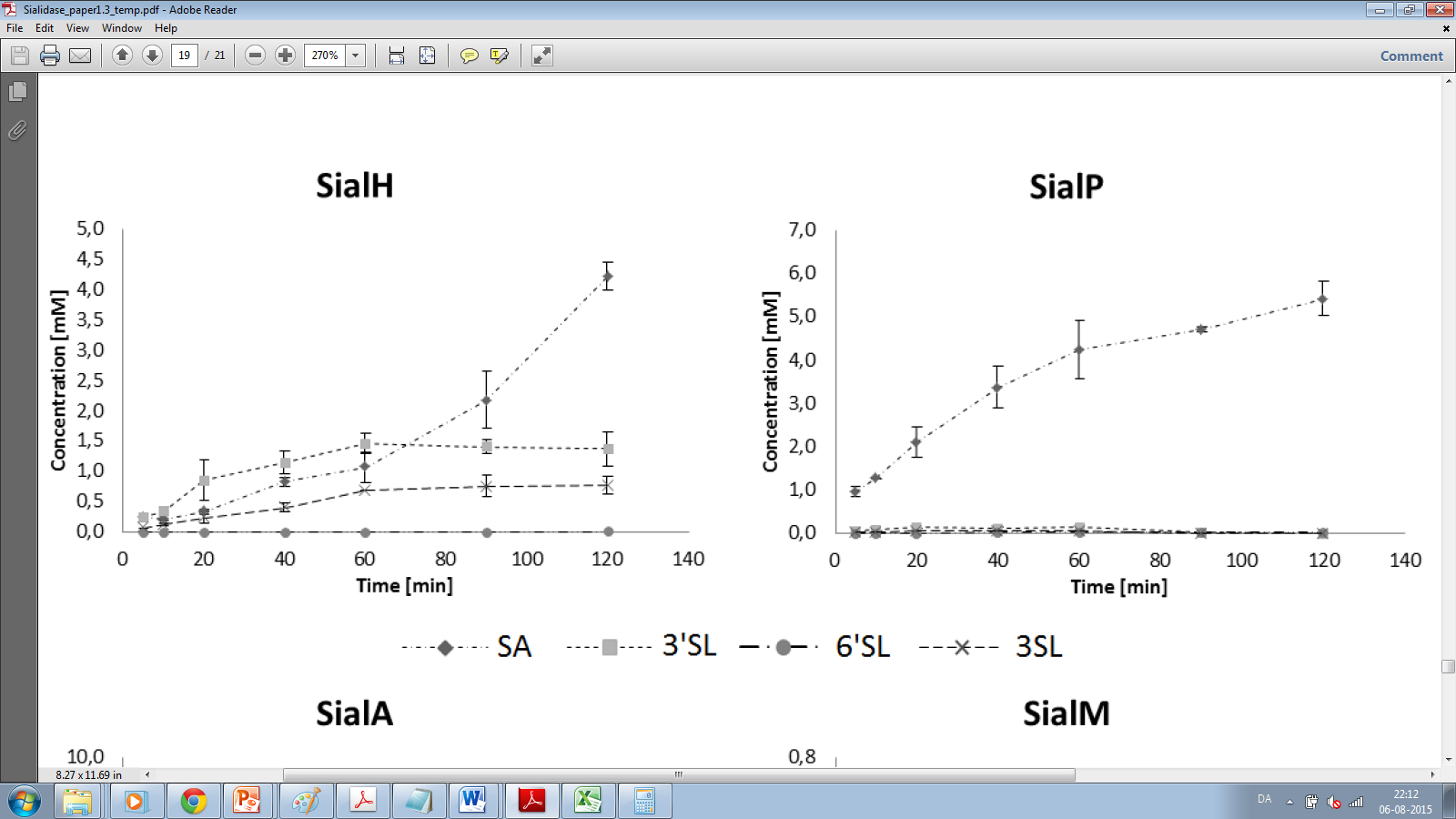 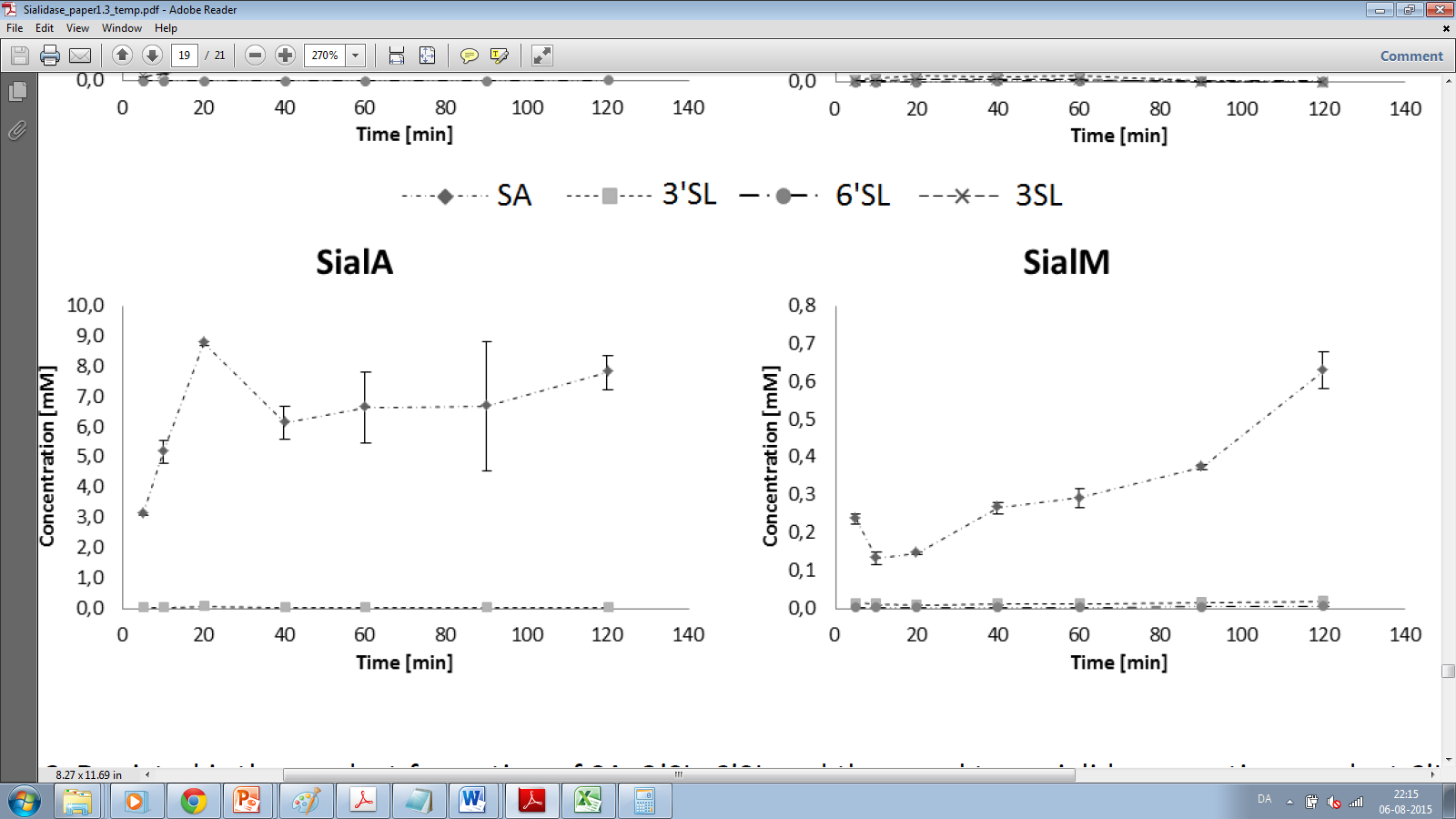 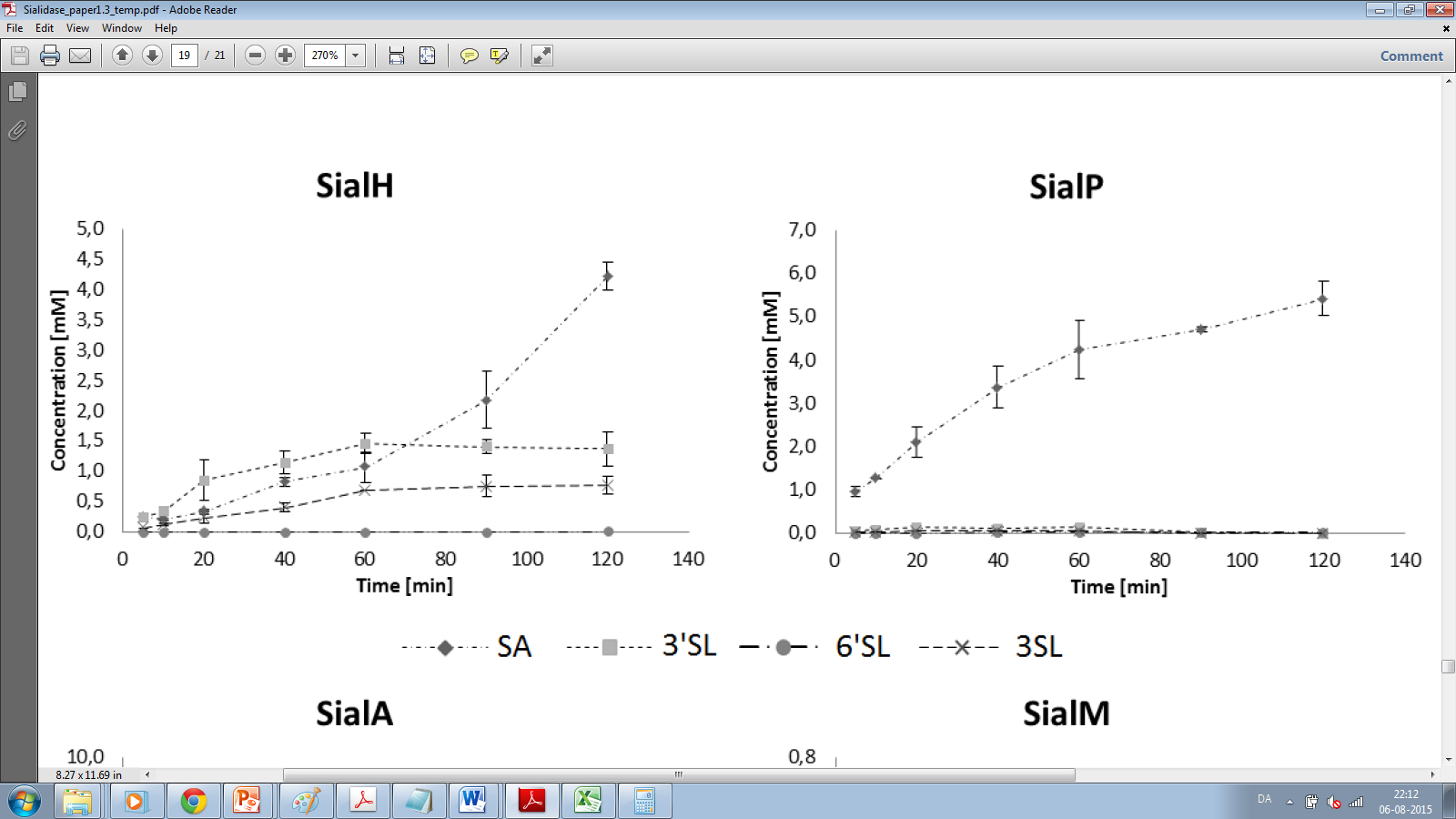 SA
SA
Time Study (all candidates)
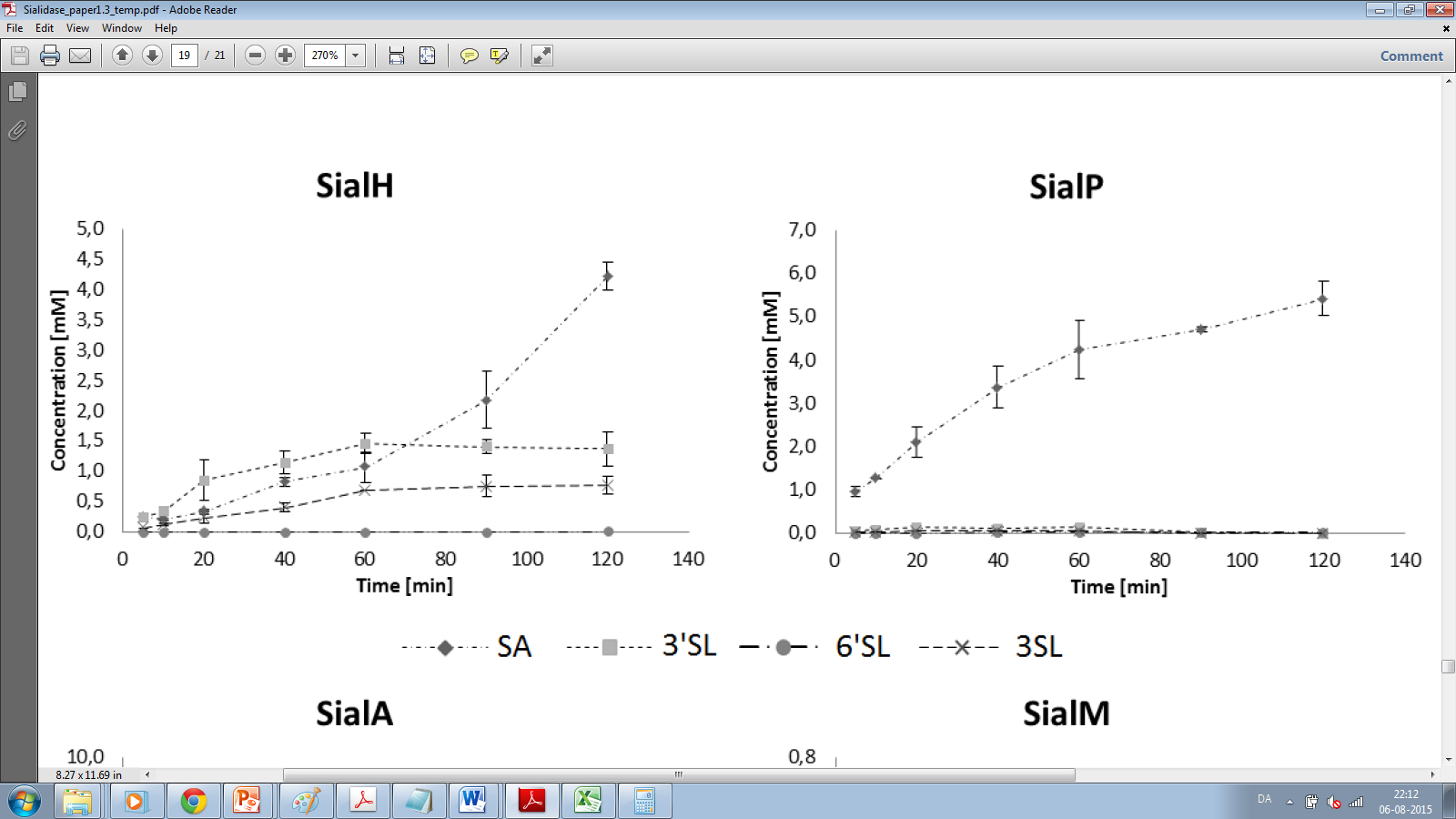 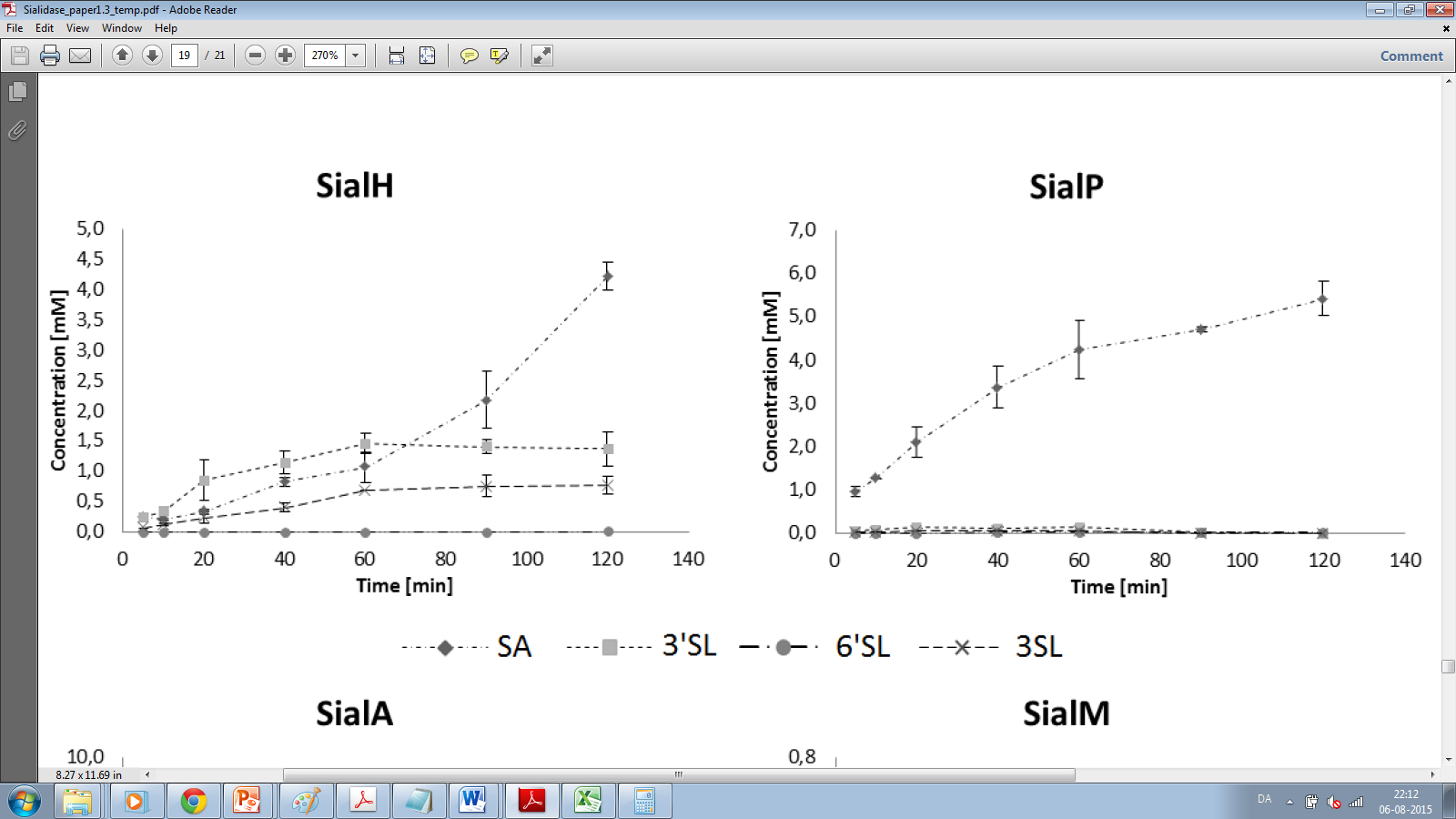 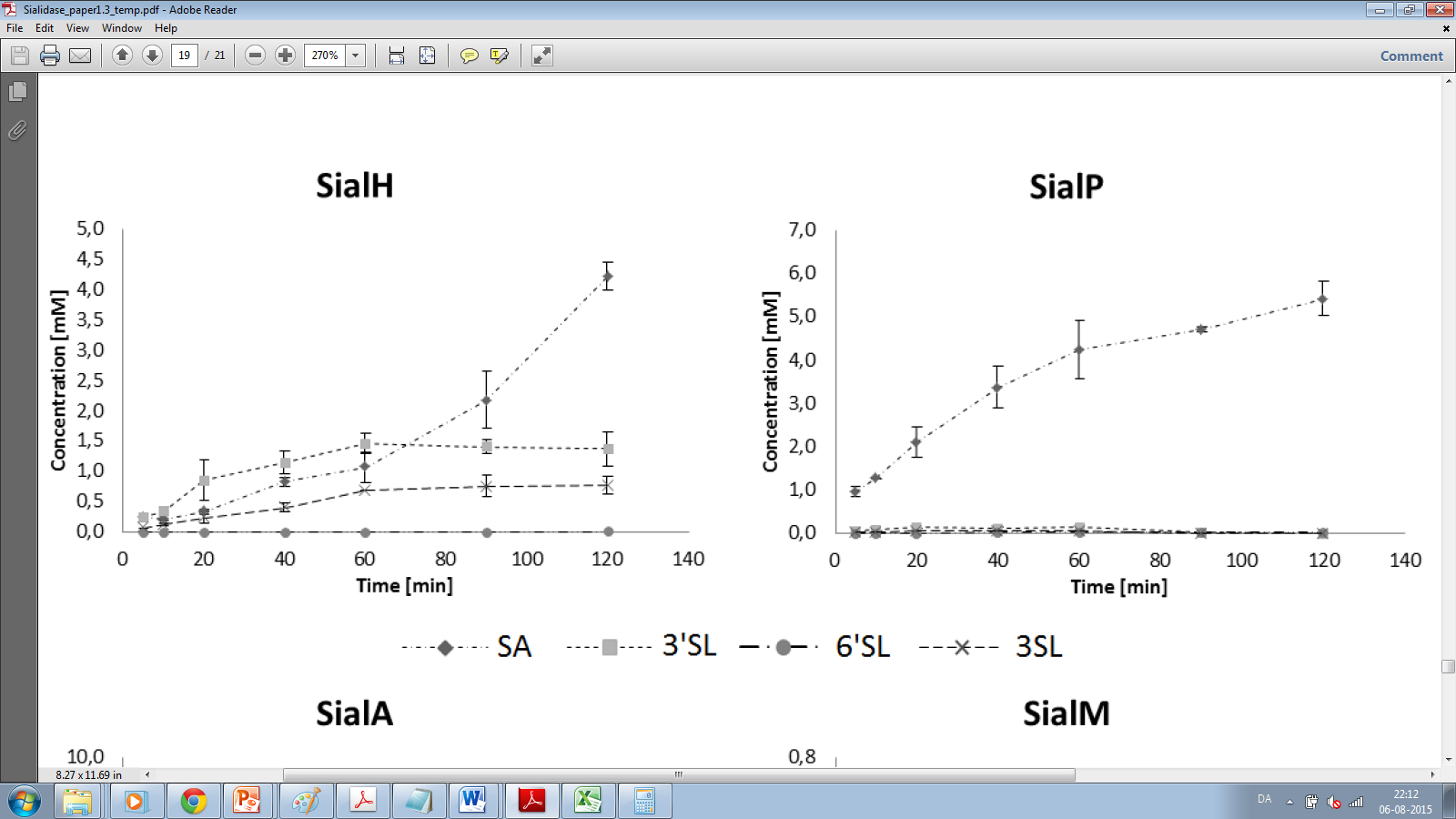 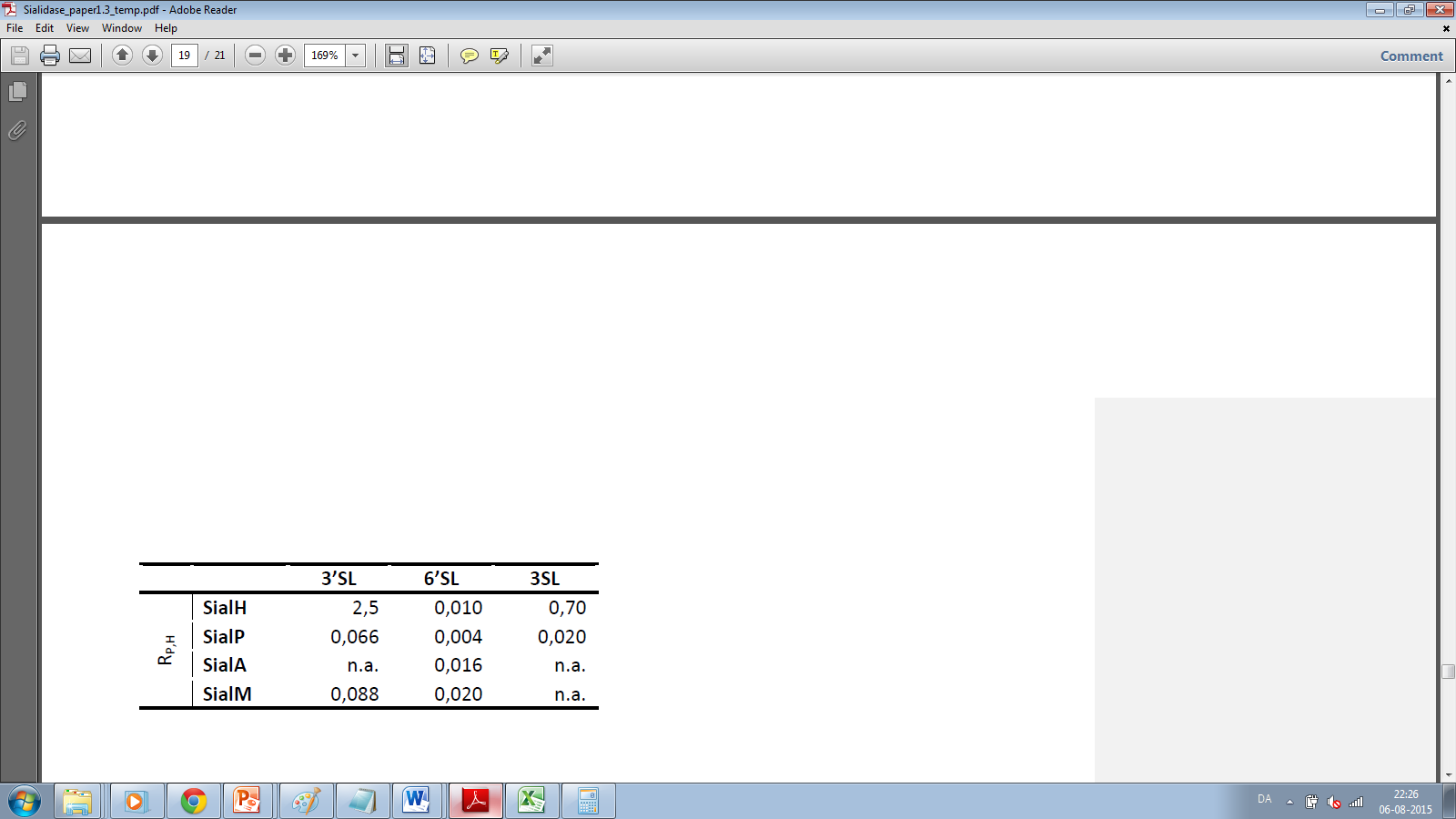 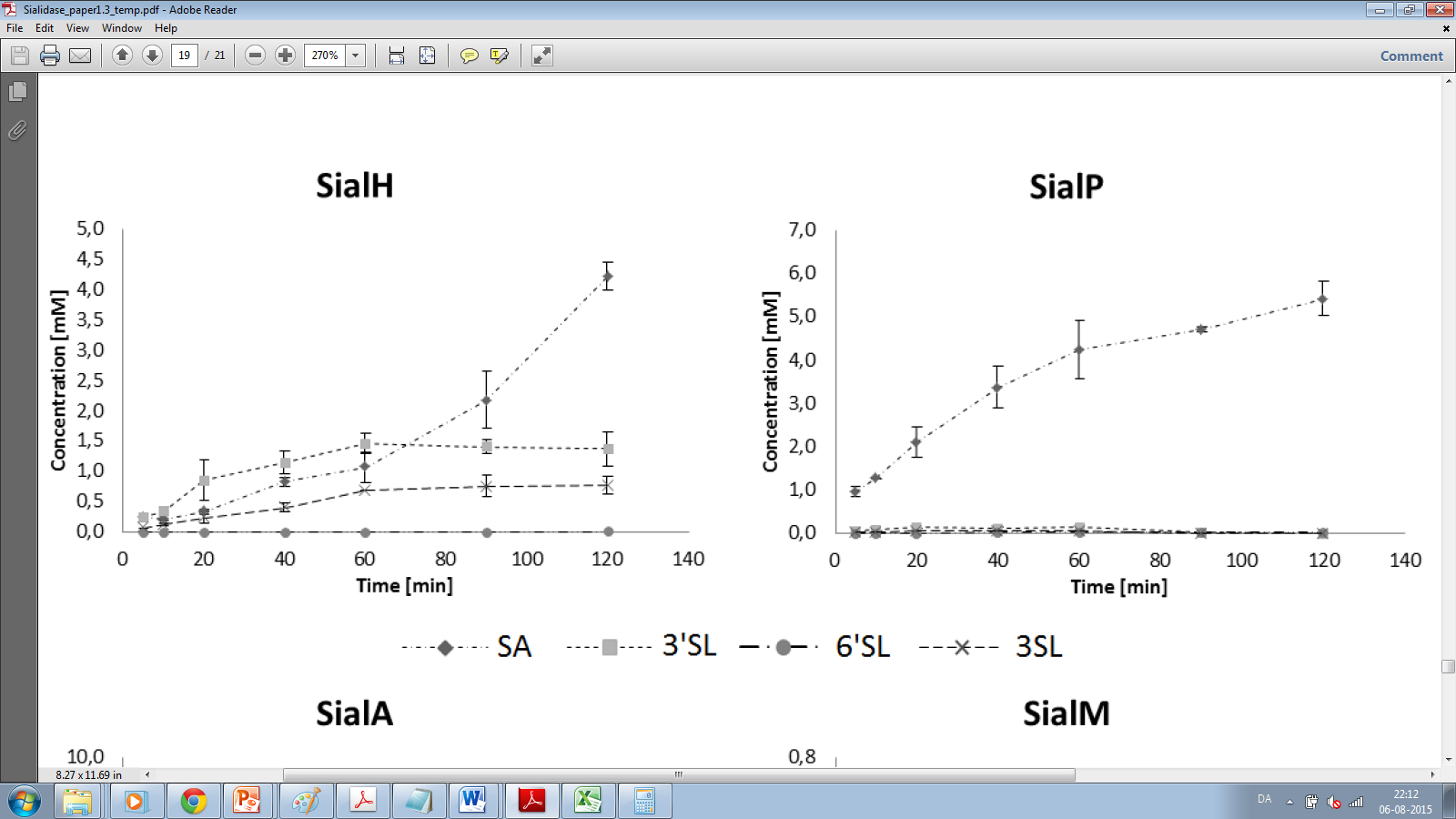 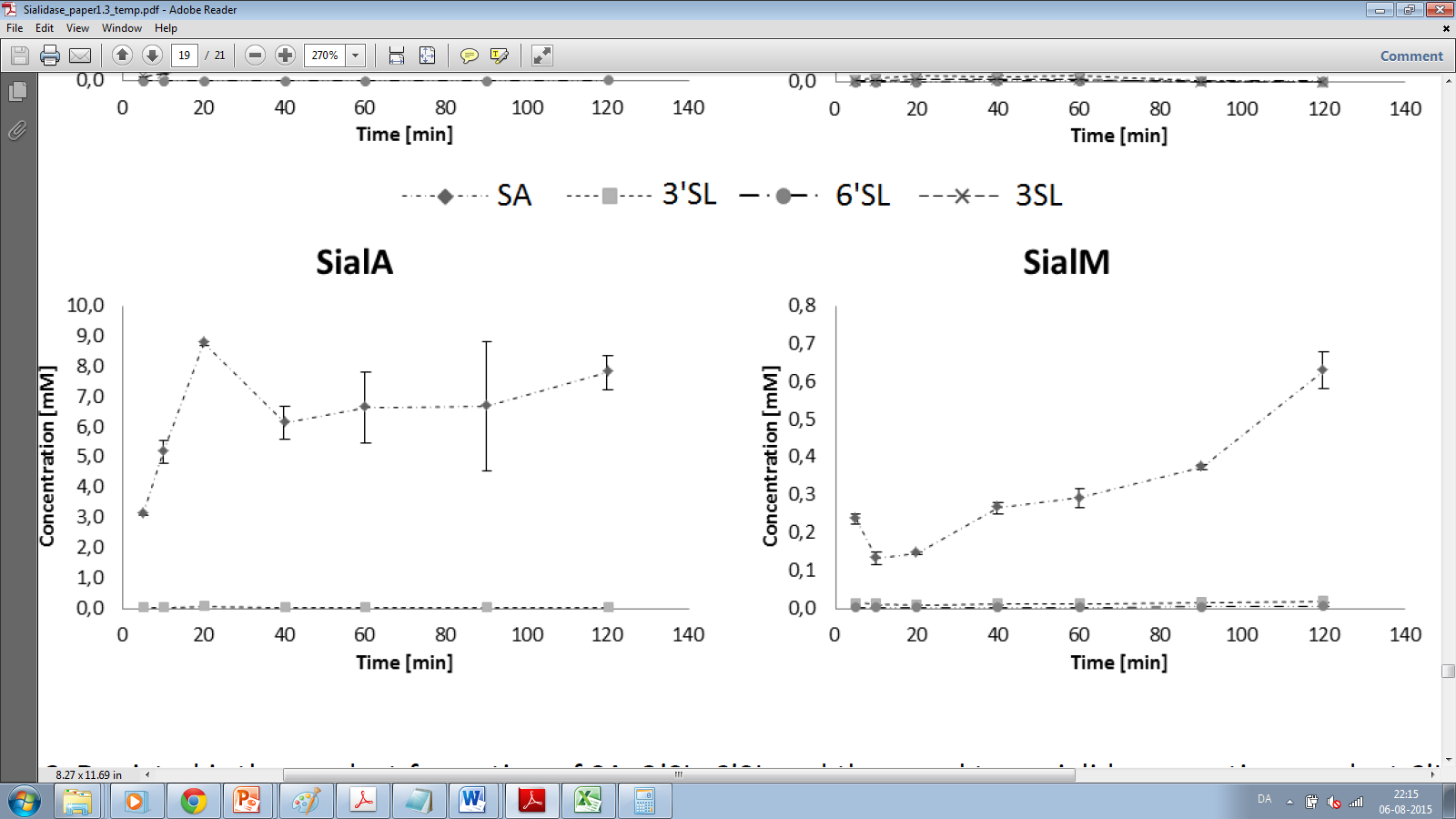 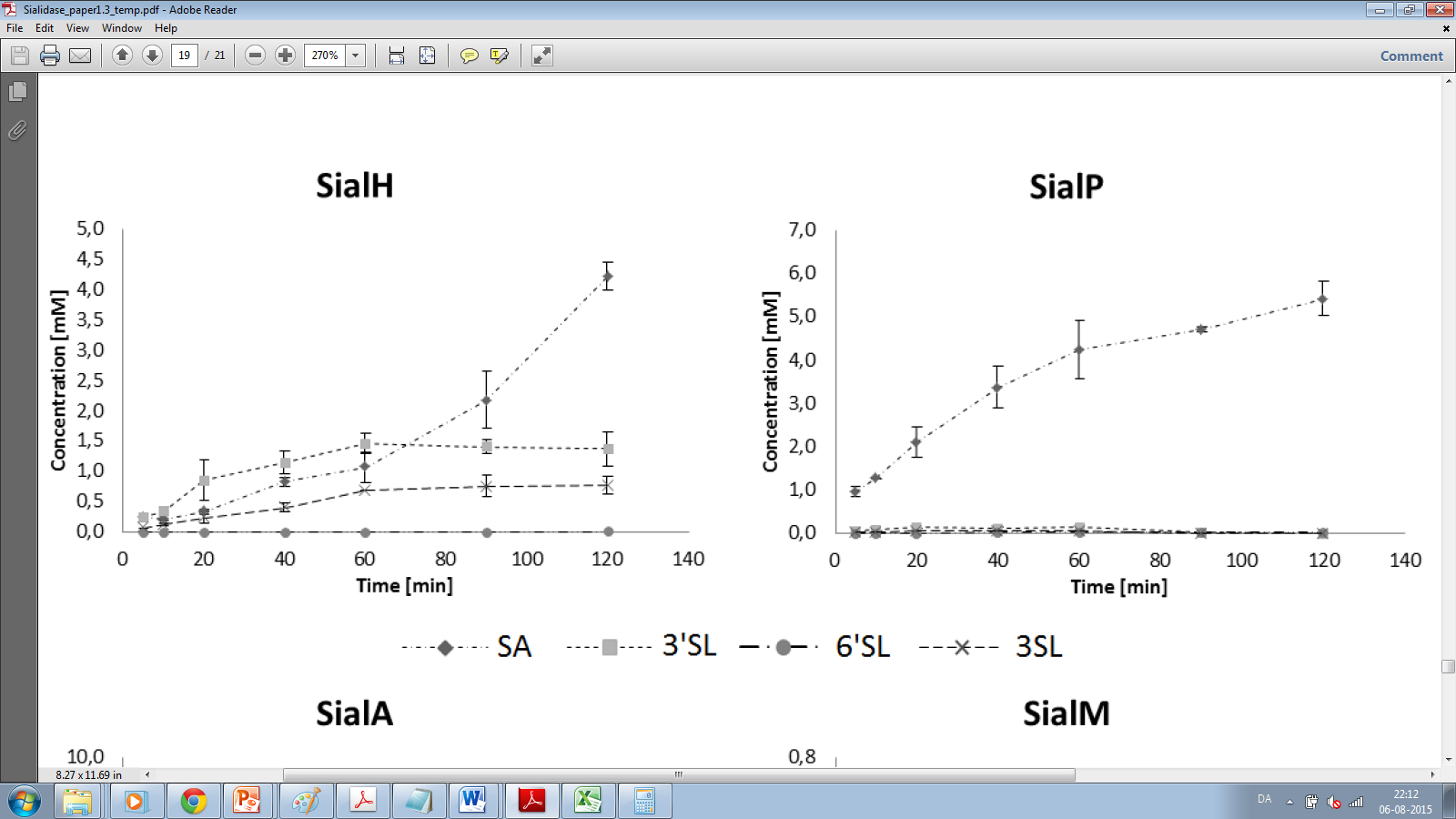 Conclusion
”We give to you”
Conclusion
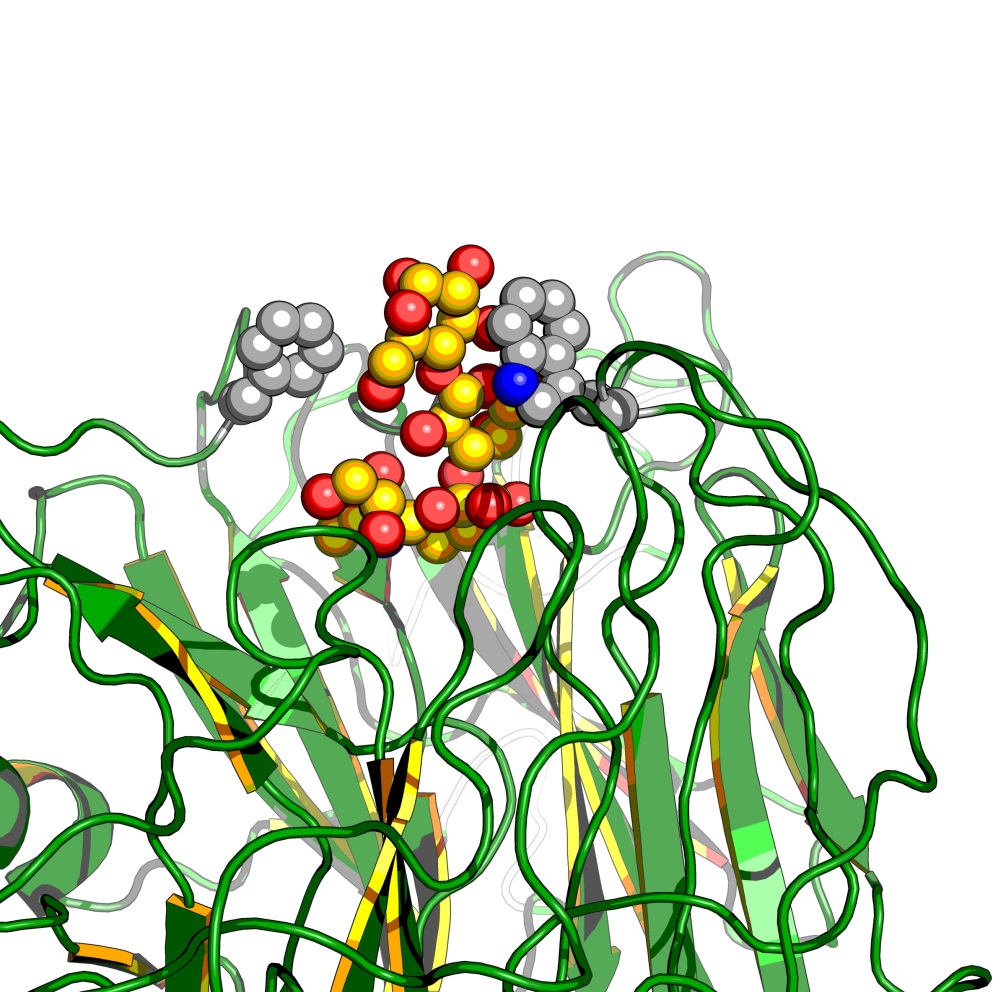 The trans-sialidase of Haemophilus parasuis (HpTS)
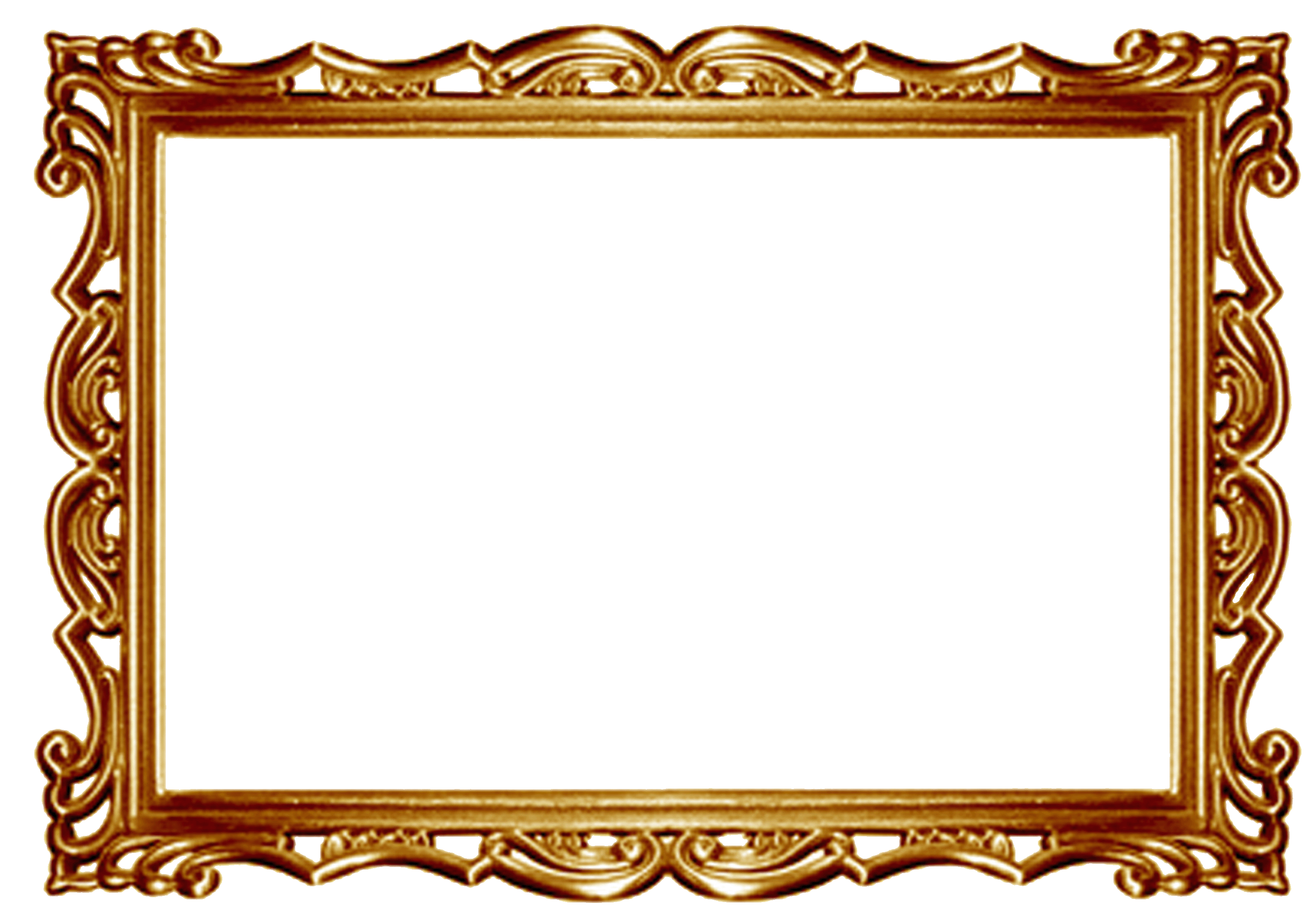 Conclusion
1
4
Novel trans-sialidase identified
From a database of 2909 sialidases
Identified by rational sequence analysis strategy
First confirmed bacterial trans-sialidase
Trans-sialidase of H. parasuis
Novel sialylation product  identified
New type of 3-sialyllactose
4 candidates showed trans-activity
Although higher hydrolysis rates were observed
15
2909
Conclusion
1
<
4
Novel trans-sialidase identified
From a database of 2909 sialidases
Identified by rational sequence analysis strategy
First confirmed bacterial trans-sialidase
Trans-sialidase of H. parasuis
Novel sialylation product  identified
New type of 3-sialyllactose
4 candidates showed trans-activity
Although higher hydrolysis rates were observed
Hypothesis 1: The family of sialidases is extremely conserved and it can be speculated that a trans-sialidase could have developed in parallel with the TcTS inferring an aromatic sandwich in a similar position as it is found in TcTS.
15
Hypothesis 2: If hypothesis 1 is correct, sialidases with an aromatic sandwich above the active site 
will be a good candidates for identifying sialidases with trans-activity.
2909
Conclusion
1
<
4
Novel trans-sialidase identified
From a database of 2909 sialidases
Identified by rational sequence analysis strategy
First confirmed bacterial trans-sialidase
Trans-sialidase of H. parasuis
Novel sialylation product  identified
New type of 3-sialyllactose
4 candidates showed trans-activity
Although higher hydrolysis rates were observed
Hypothesis 1: The family of sialidases is extremely conserved and it can be speculated that a trans-sialidase could have developed in parallel with the TcTS inferring an aromatic sandwich in a similar position as it is found in TcTS.
15
Hypothesis 2: If hypothesis 1 is correct, sialidases with an aromatic sandwich above the active site 
will be a good candidates for identifying sialidases with trans-activity.
2909
Perspectives
Crystallography of HpTS
Common traits between TcTS and HpTS
Further improvement of Tr13?
Identification of more native trans-sialidases
Identification of other trans-glycosidases
”Where can I find a sandwich ?”
Acknowledgements
Colleagues:









Arla  Foods A.M.B.A for providing substrate for donating the trans-sialylation reaction substrates
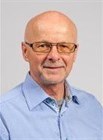 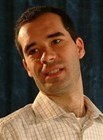 (Supervisors)	   


	           	Prof JD Mikkelsen	          Asst Prof M. Pinelo
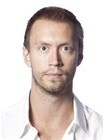 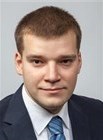 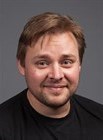 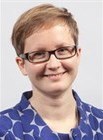 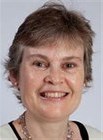 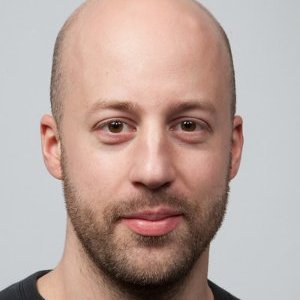 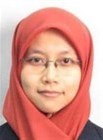 PhD C. Jers		       PhD J. Holck	                   PhD M. Lezyk
PhD C. Nyffenegger		PhD B. Zeuner	    PhD Candidate S Jamek	    Prof AS Meyer
Questions please
Thank you for your attention